じっさいのえで ひらがなを
おぼえましょう！
LET’S MEMORIZE HIRAGANA WITH REAL PICTURE !
NF-JLEP/IJSP - Marten Budina 2020
AIUEO
KAKIKUKEKO
SASHISUSESO
TACHITSUTETO
NANINUNENO
HAHIFUHEHO
MAMIMUMEMO
YAYUYO
RARIRURERO
WAWON
HIRAGANA LIST
ひらがなひょう
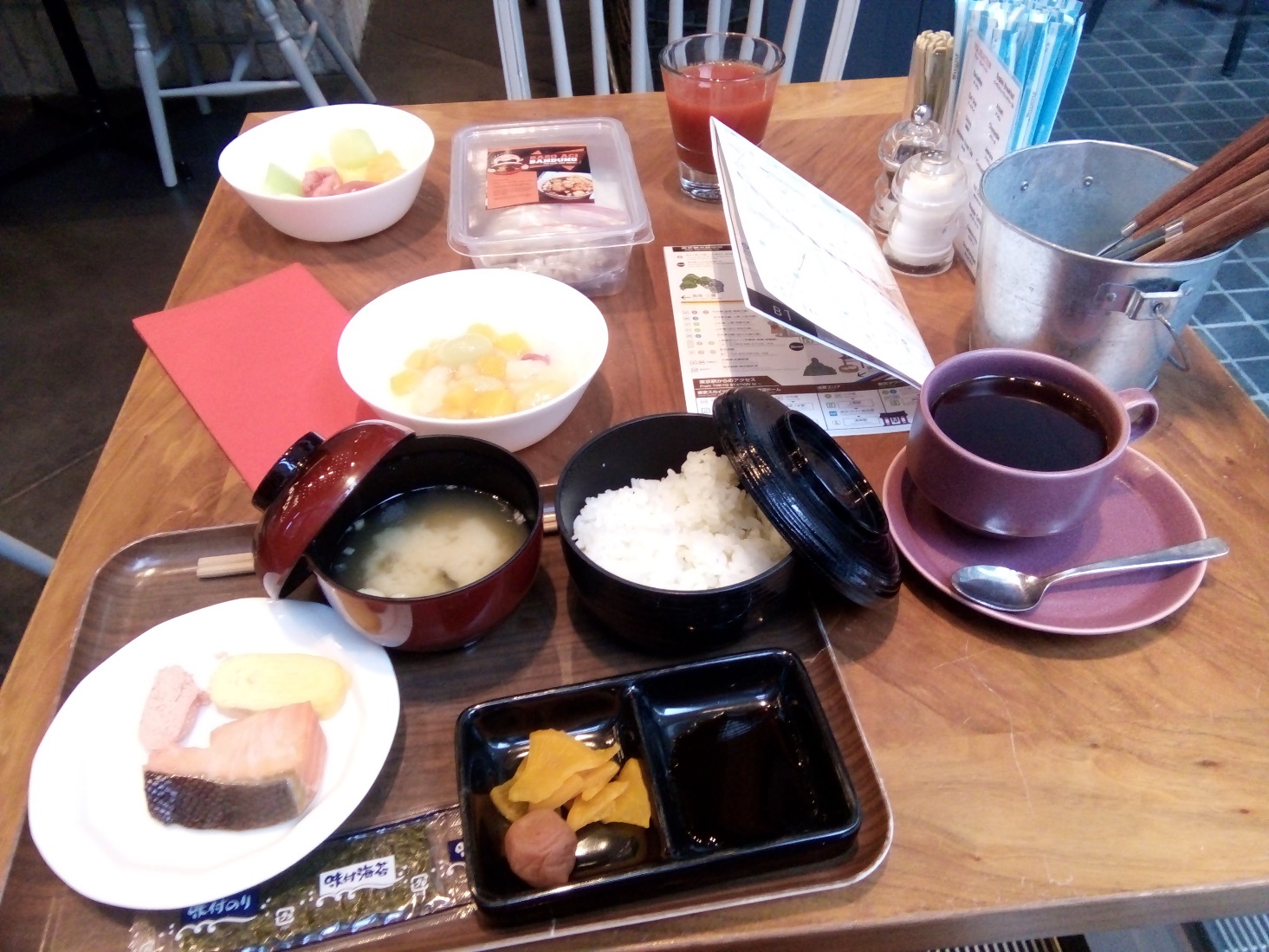 あさごはん
あ
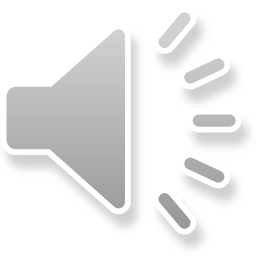 あめ
あ
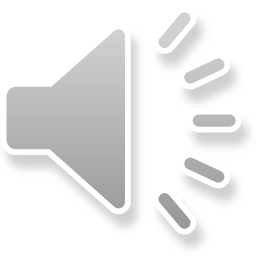 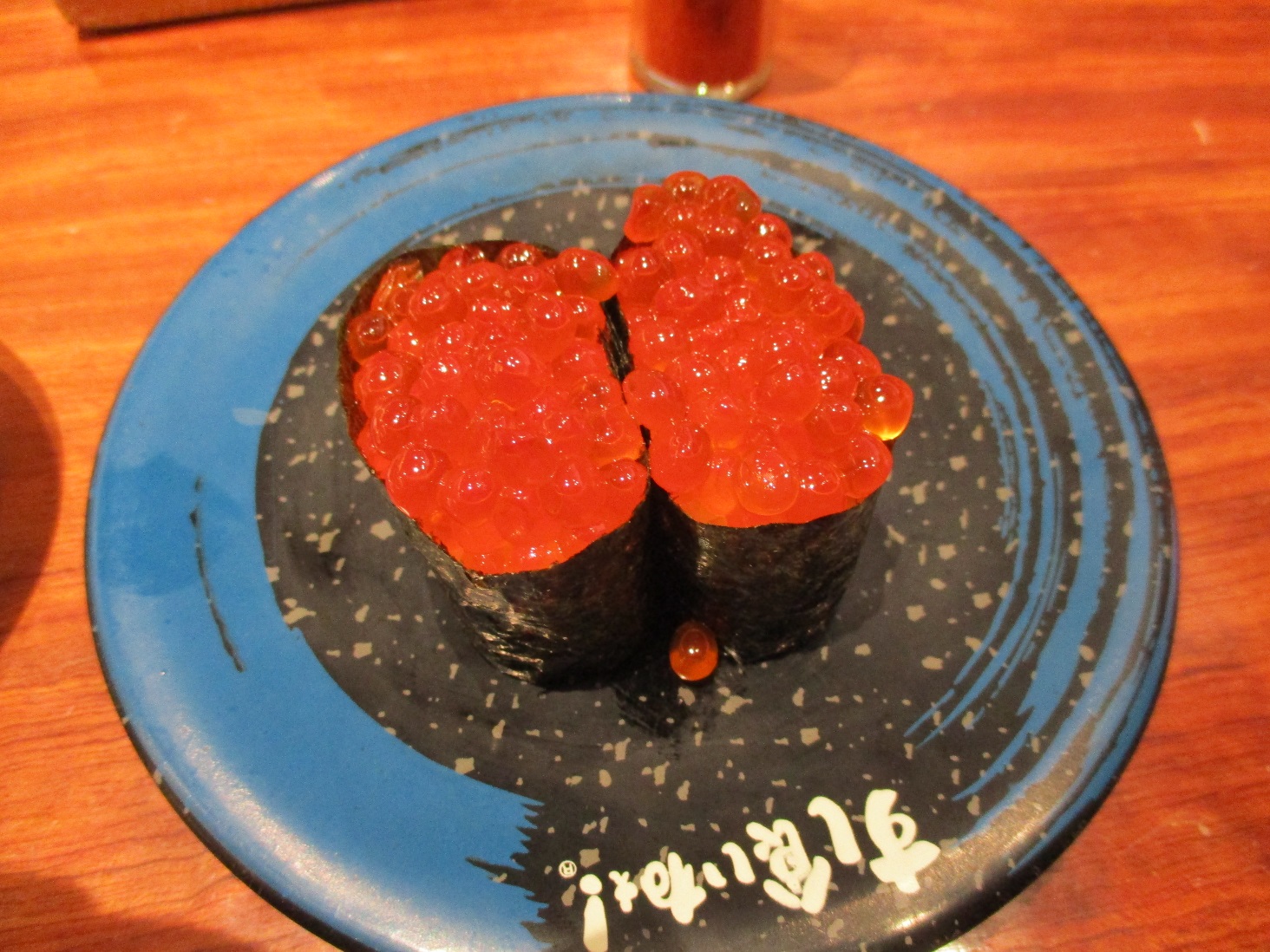 いくら
い
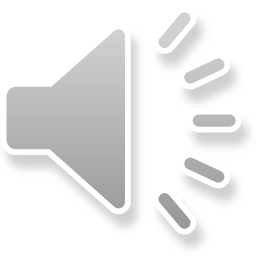 いし
い
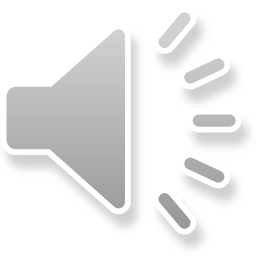 うちわ
う
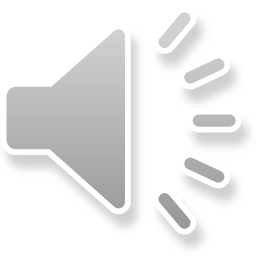 うみ
う
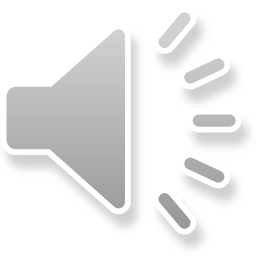 え
え
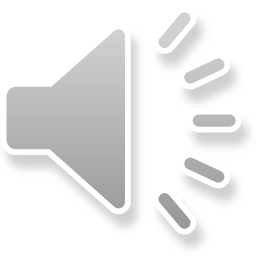 えき
え
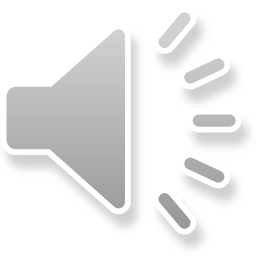 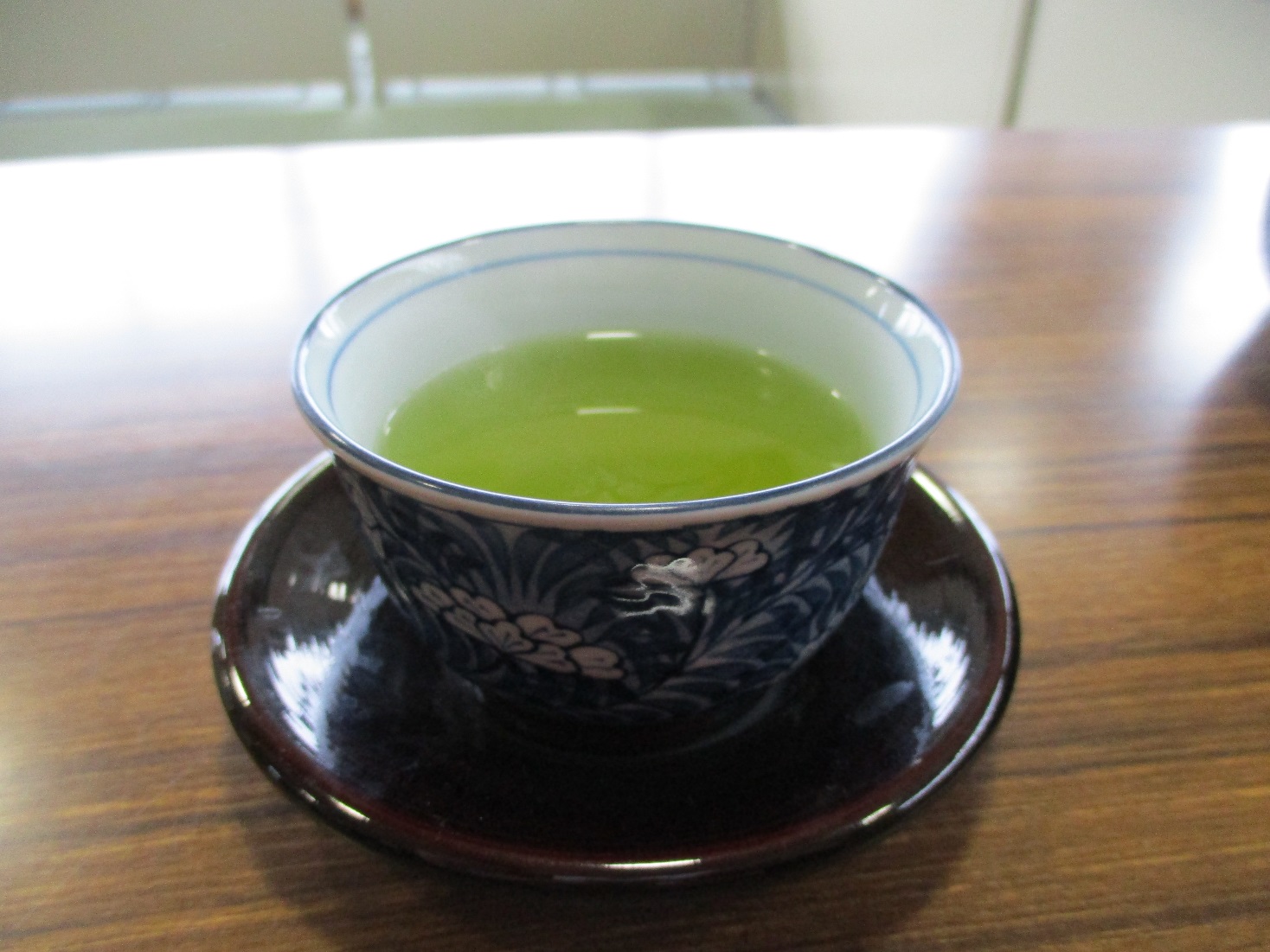 おちゃ
お
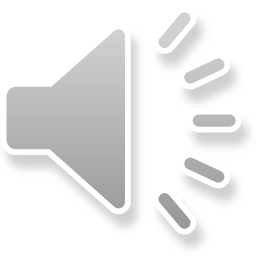 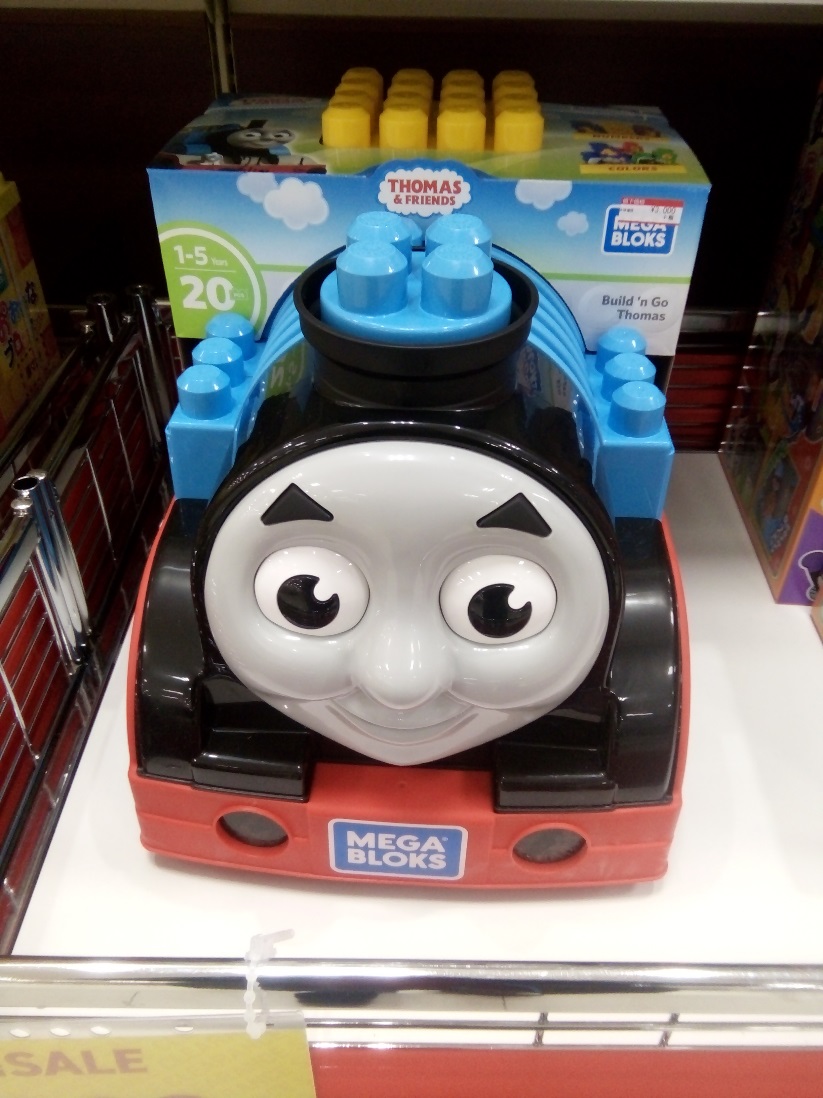 おもちゃ
お
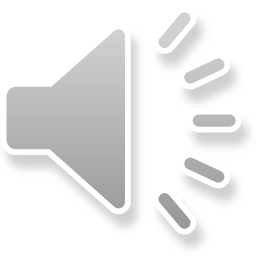 かがみ
か
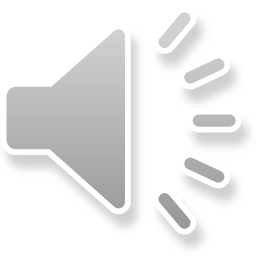 かばん
か
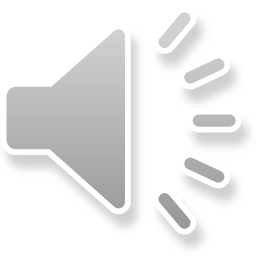 き
き
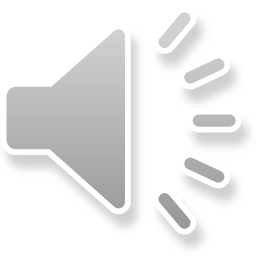 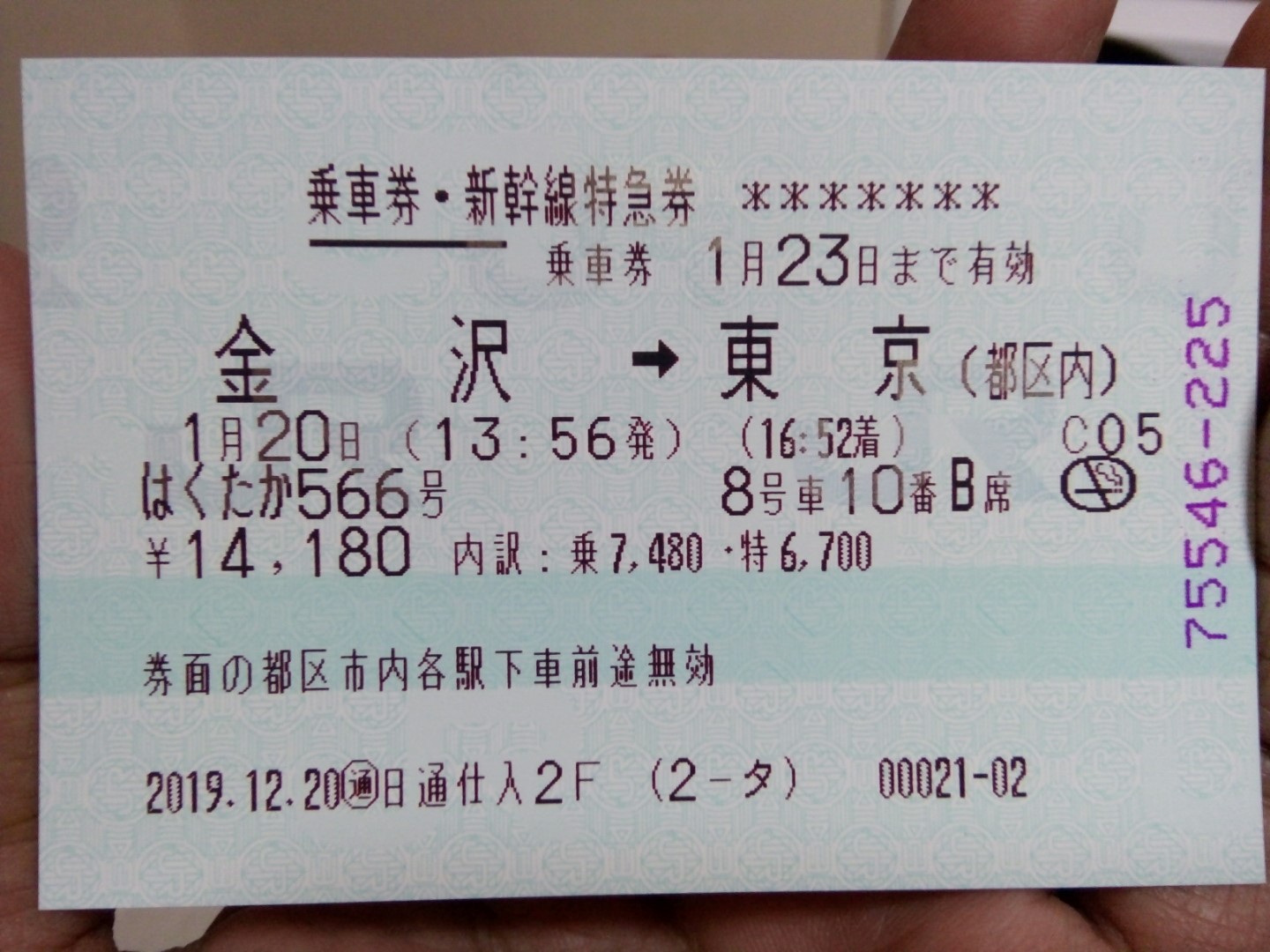 きっぷ
き
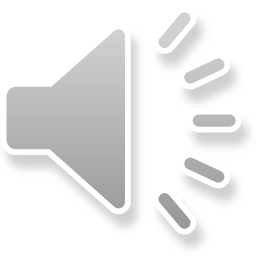 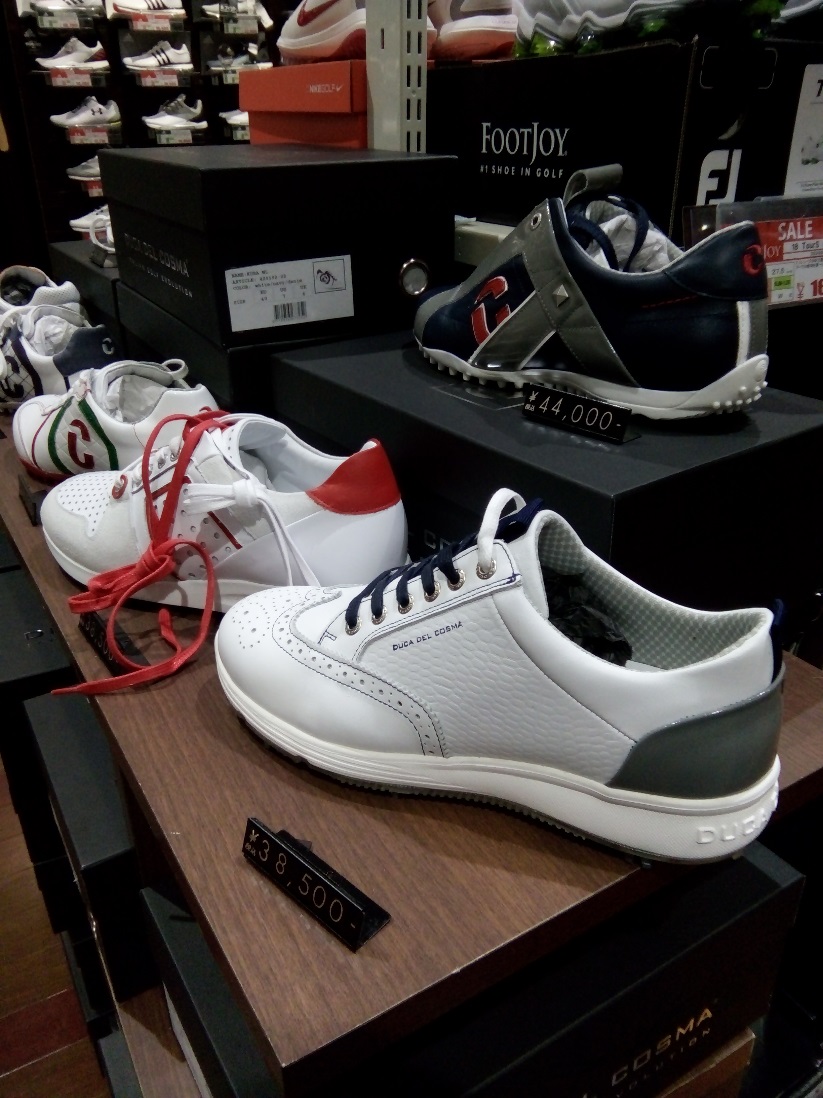 くつ
く
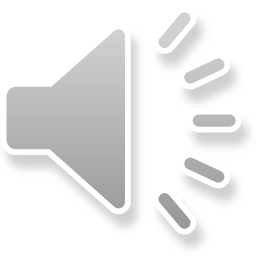 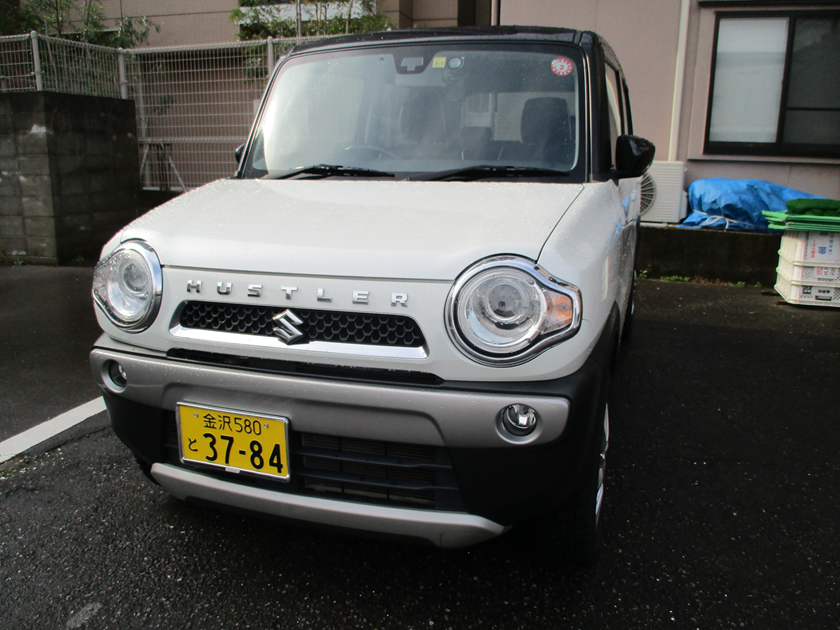 くるま
く
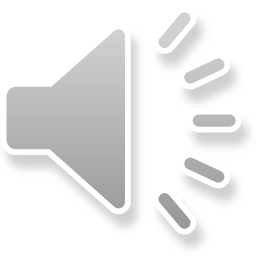 けいさんき
け
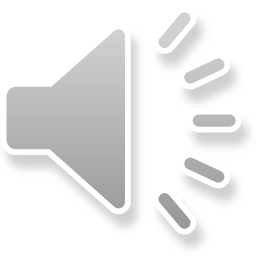 けんだま
け
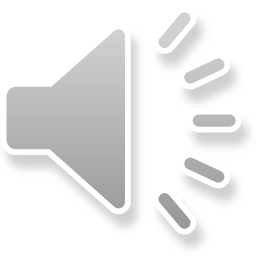 こい
こ
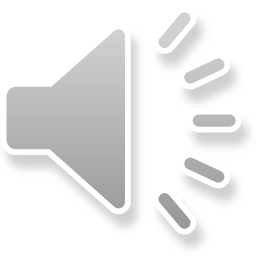 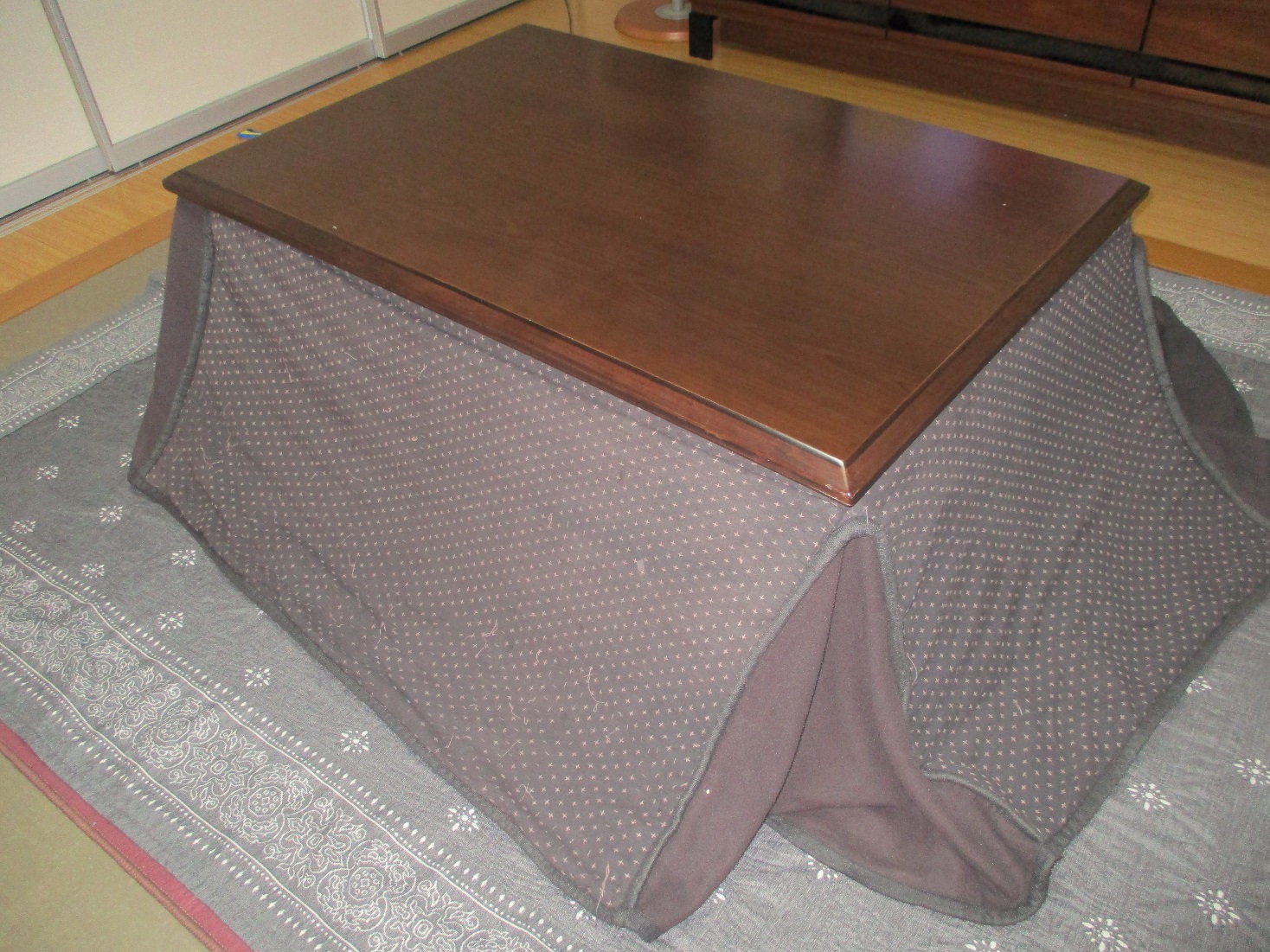 こたつ
こ
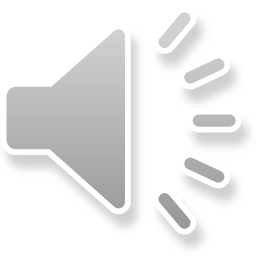 さかな
さ
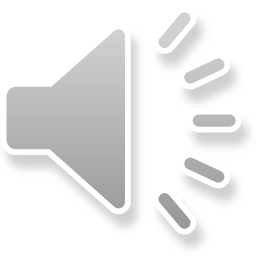 さつまいも
さ
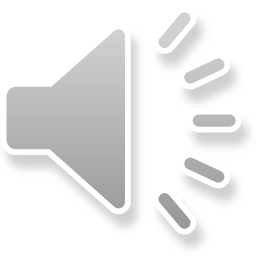 しいたけ
し
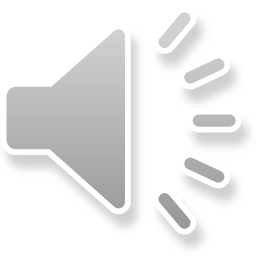 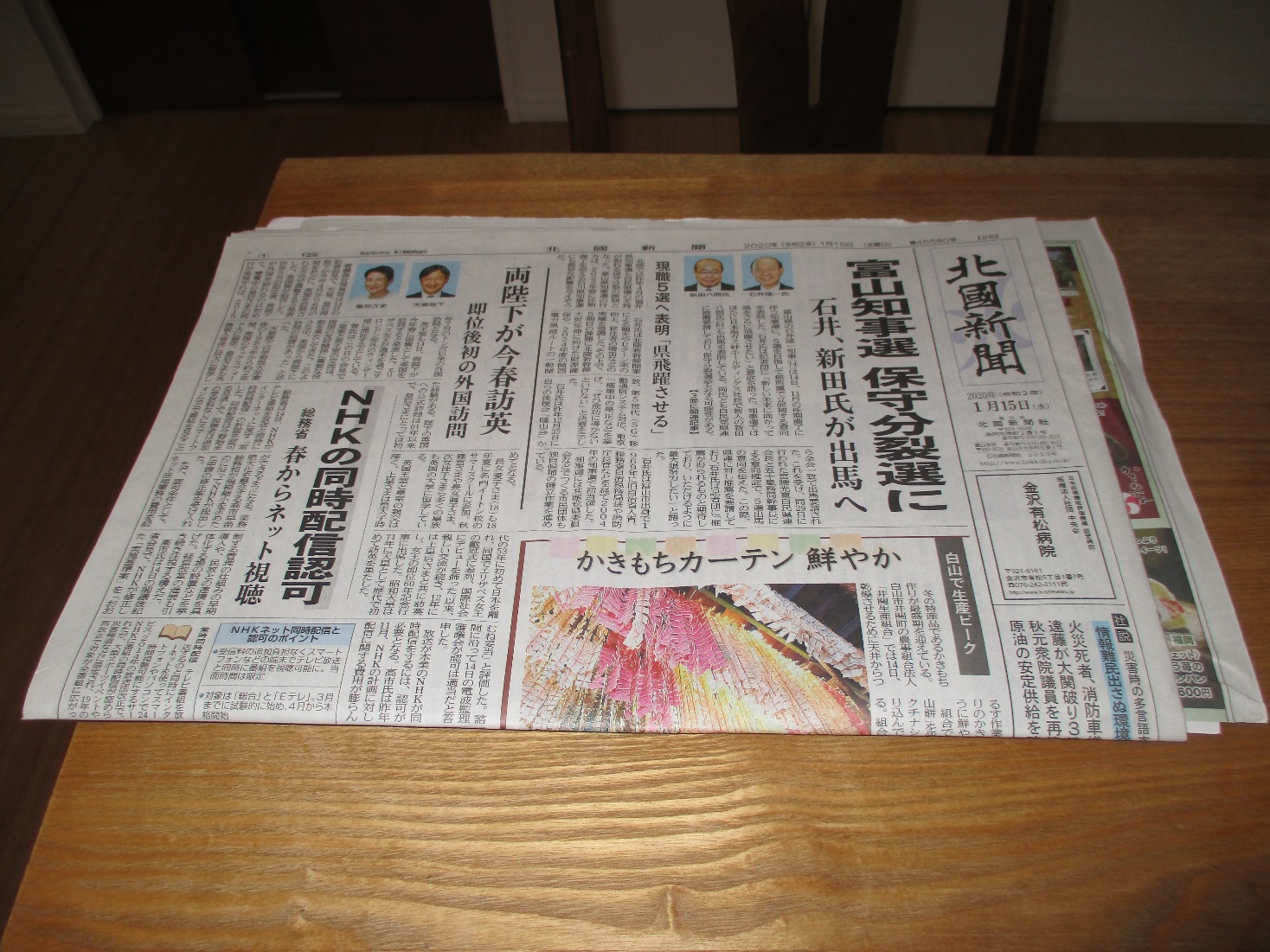 しんぶん
し
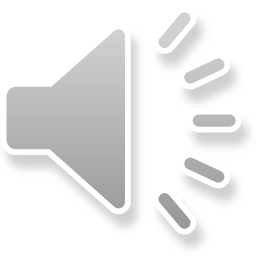 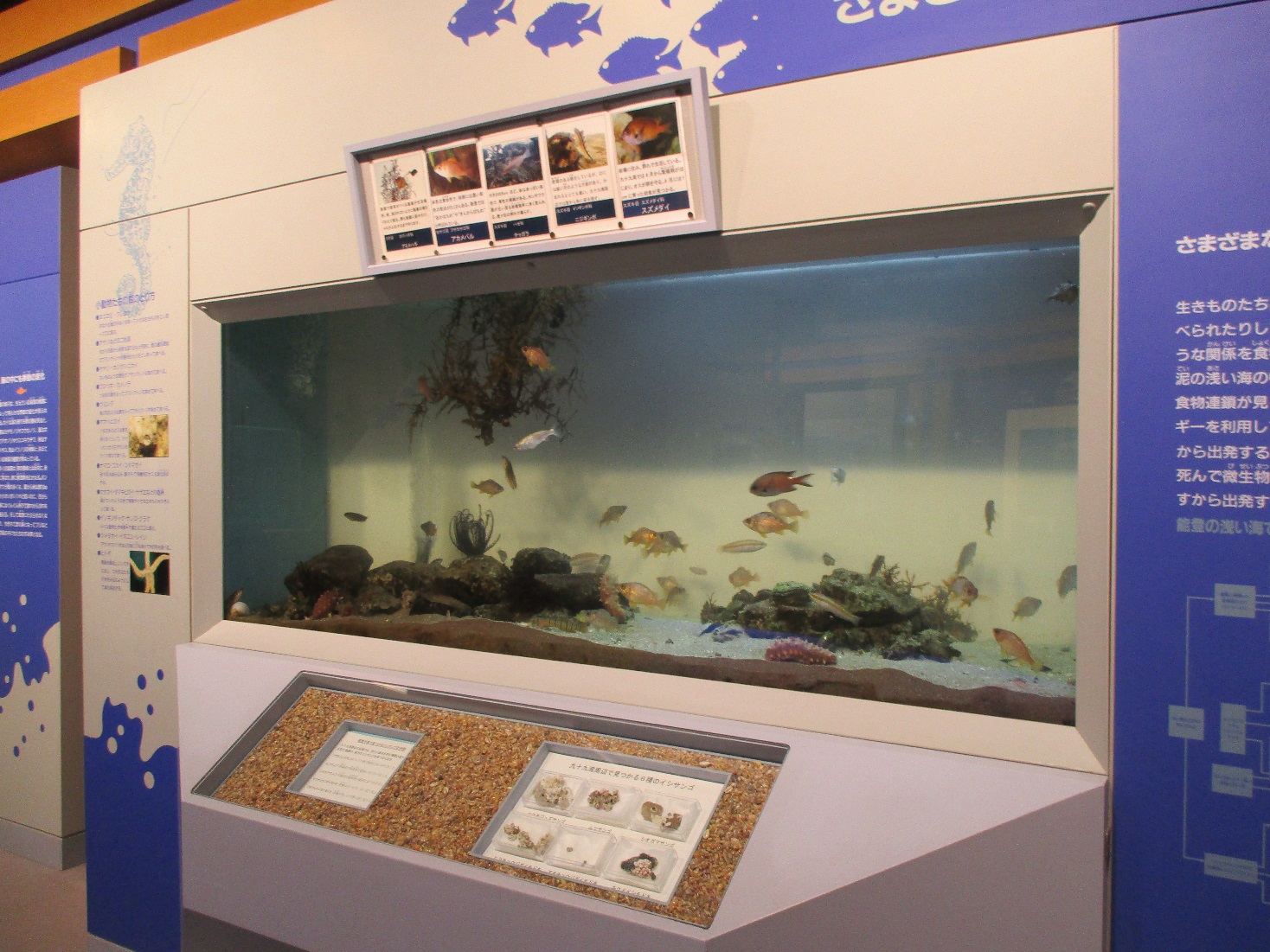 すいぞくかん
す
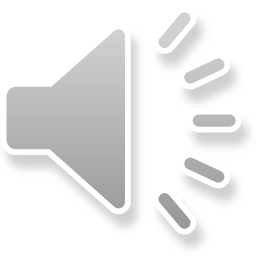 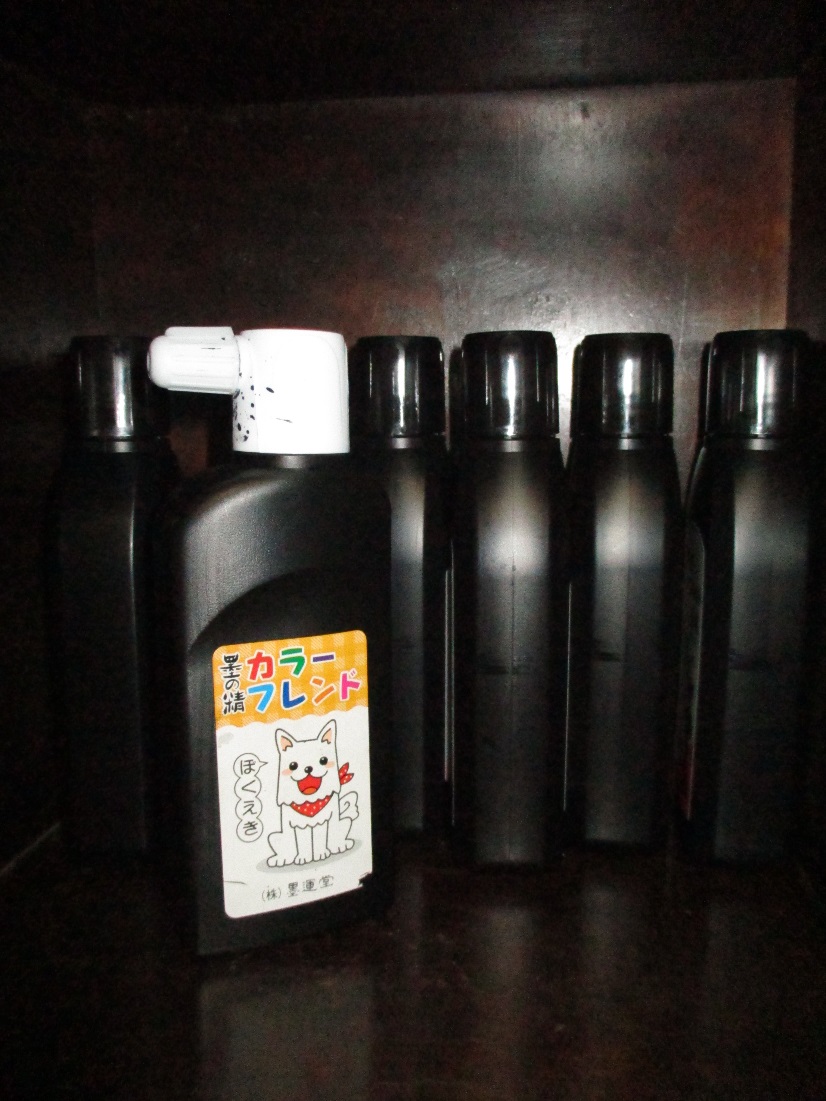 すみ
す
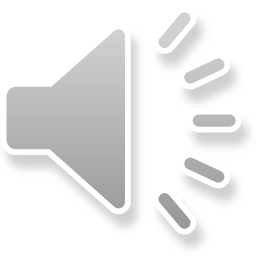 せいふく
せ
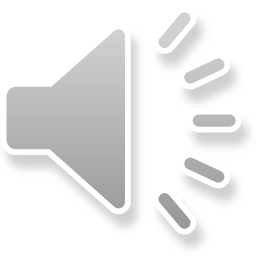 せんぷうき
せ
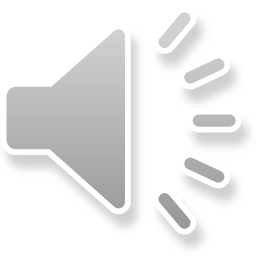 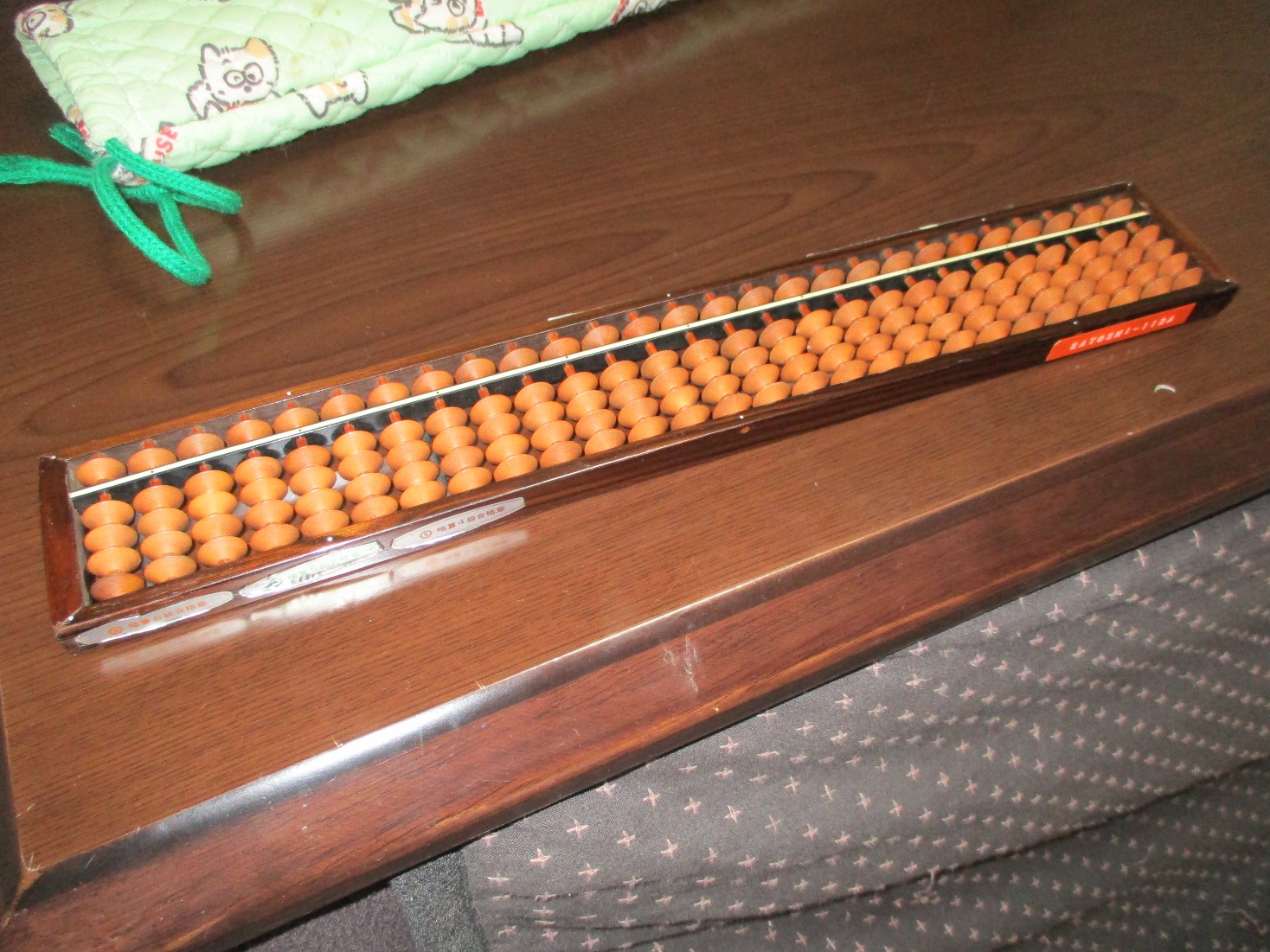 そろばん
そ
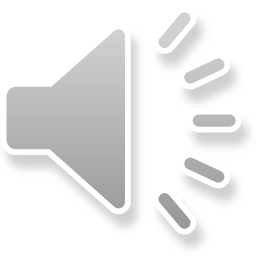 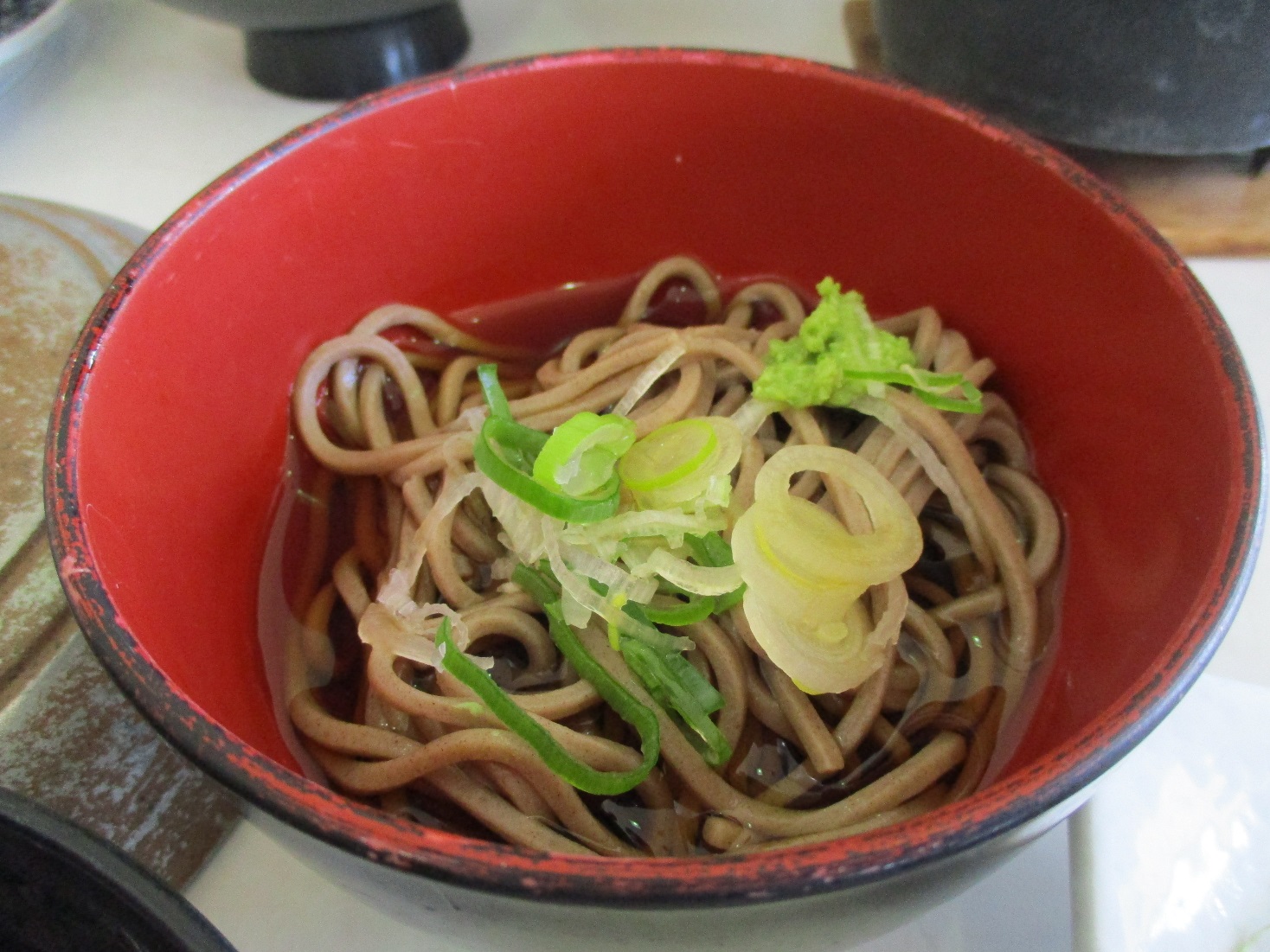 そば
そ
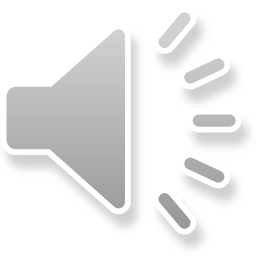 たいこ
た
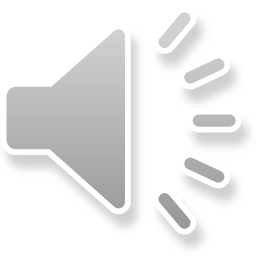 たまご
た
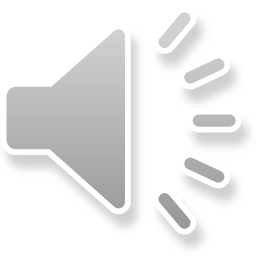 ちず
ち
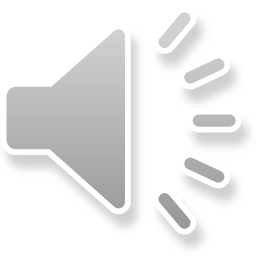 つくえ
つ
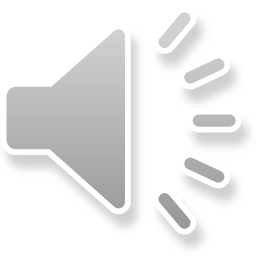 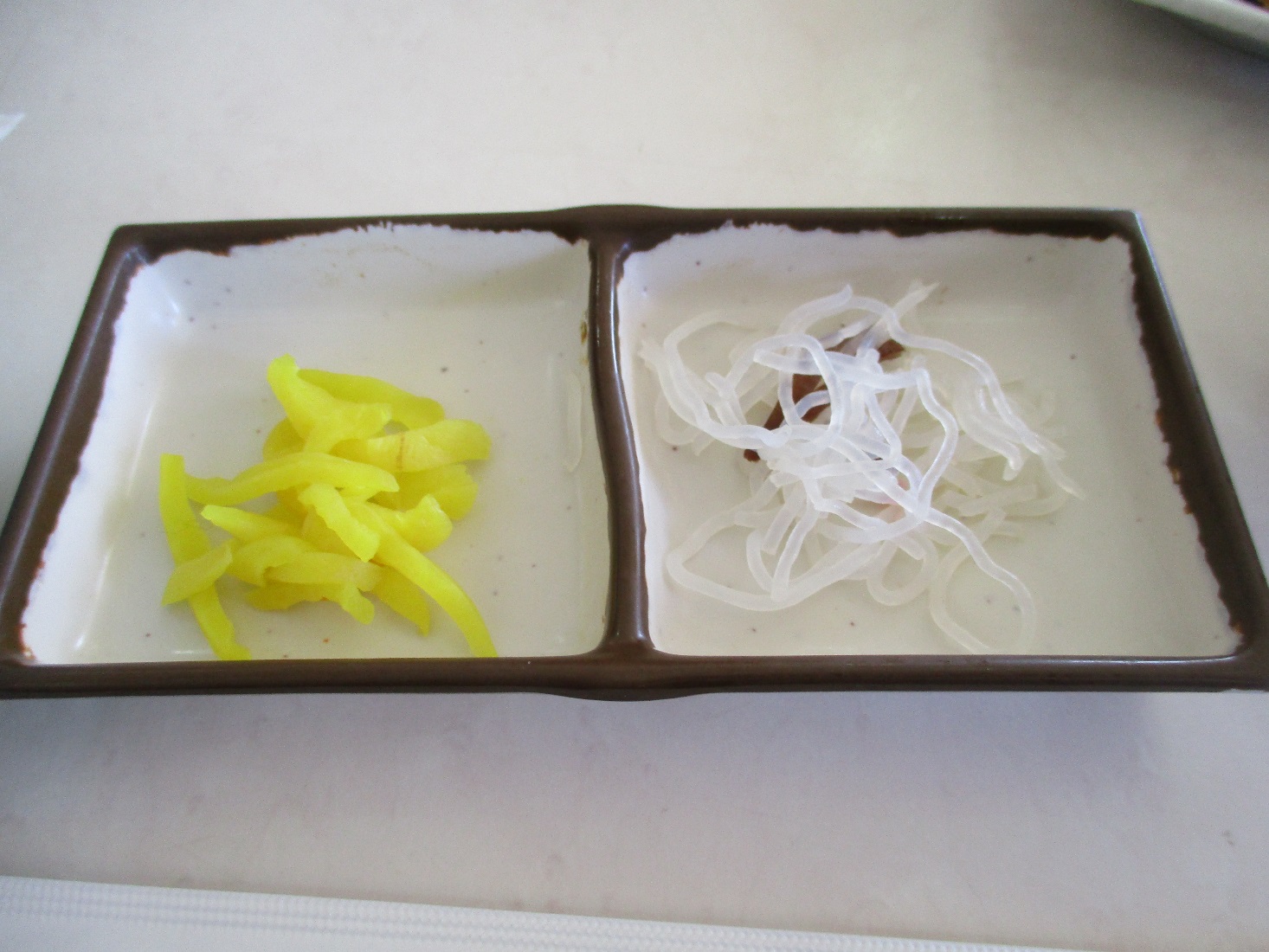 つけもの
つ
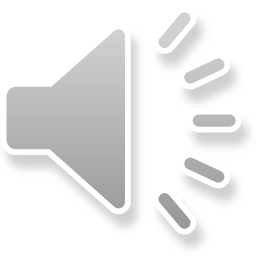 てら
て
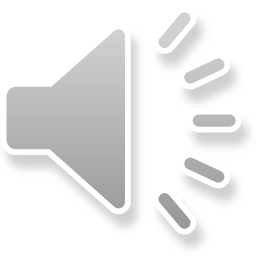 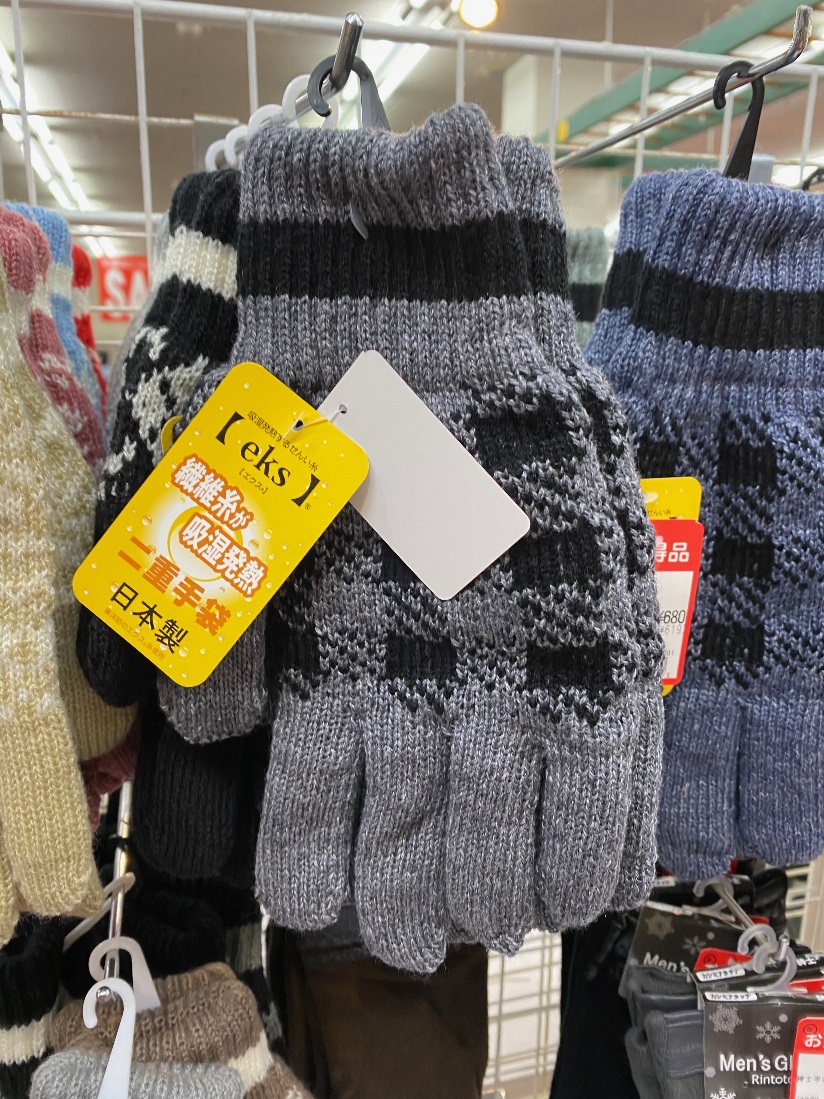 てぶくろ
て
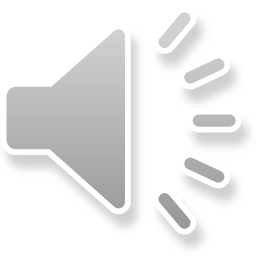 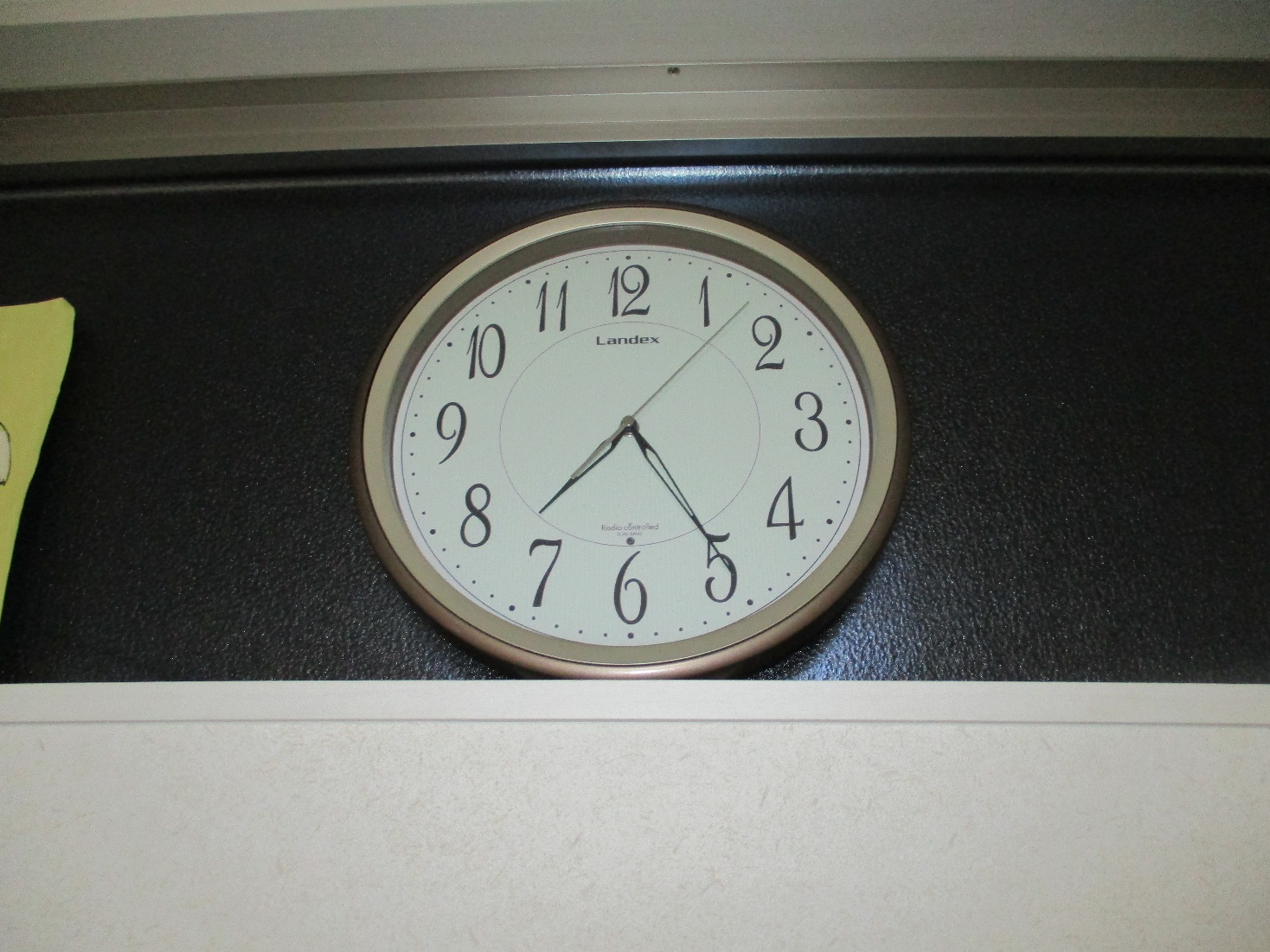 とけい
と
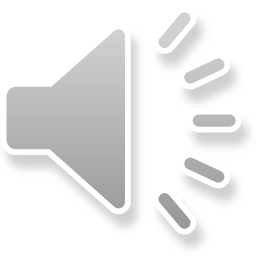 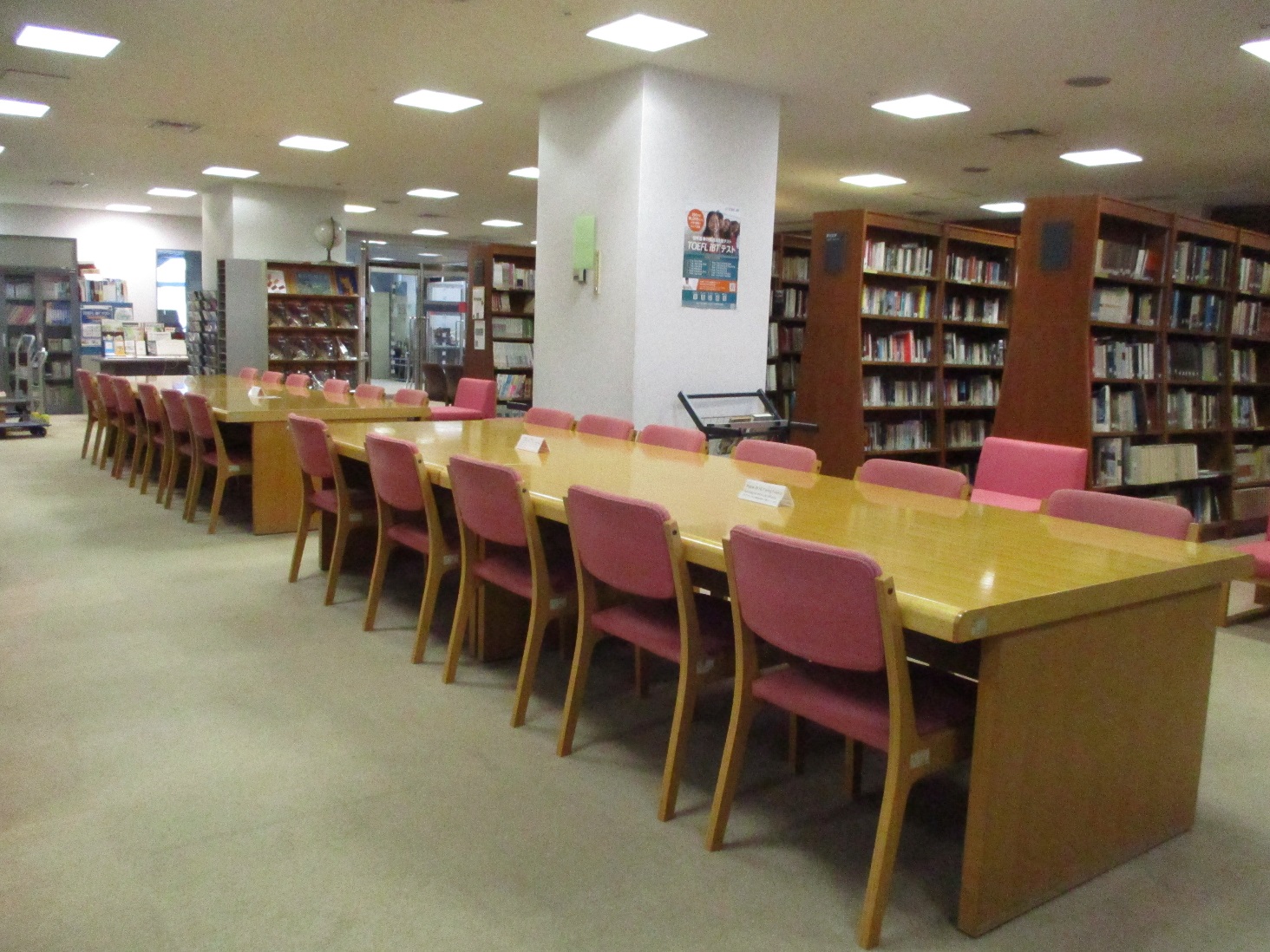 としょかん
と
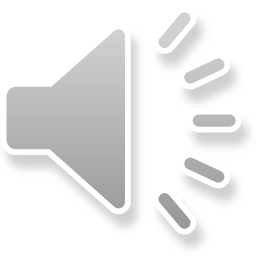 なわとび
な
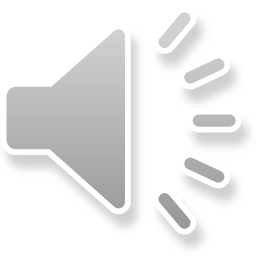 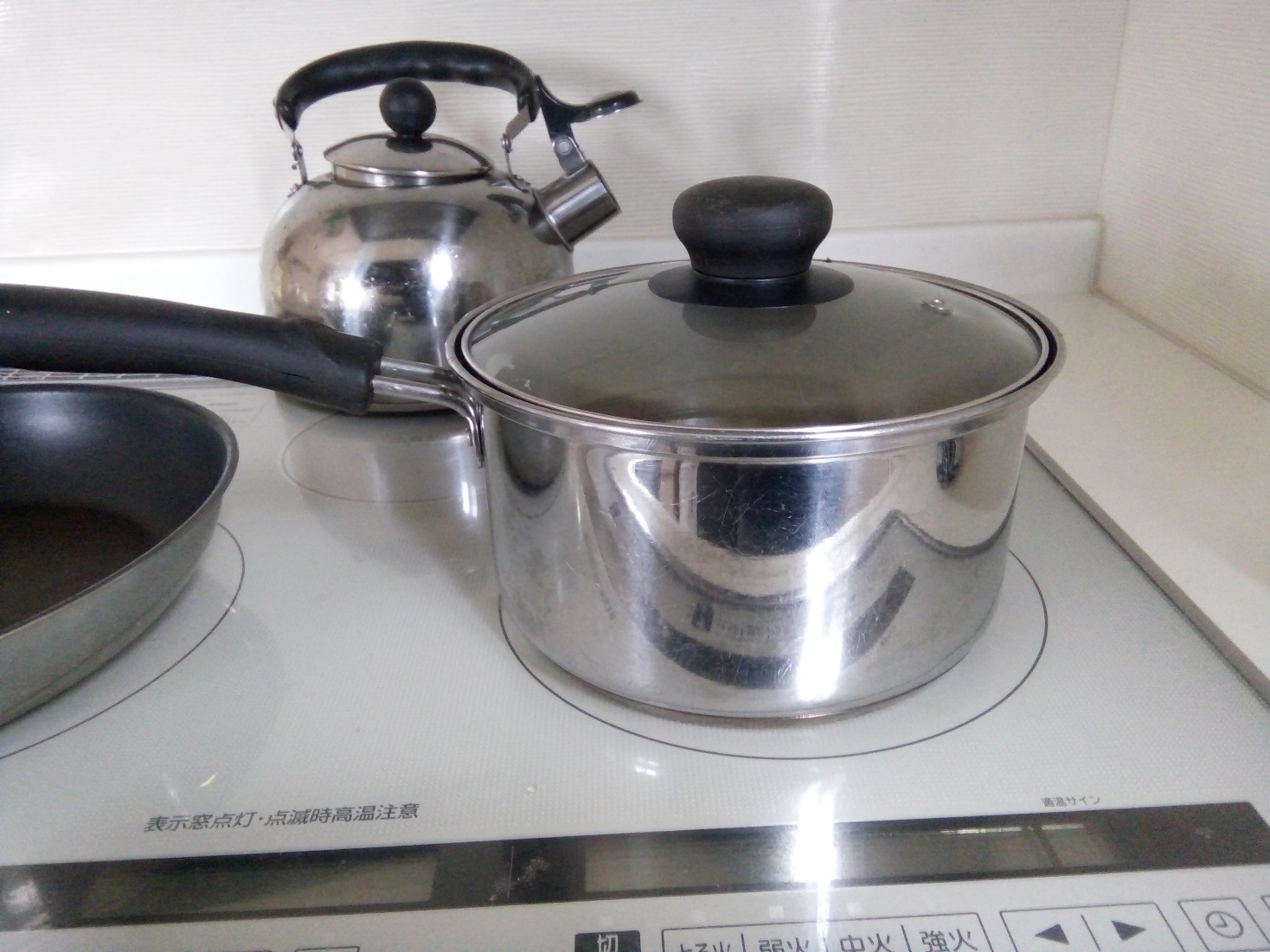 なべ
な
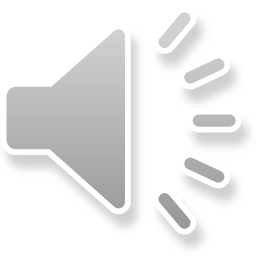 にんじん
に
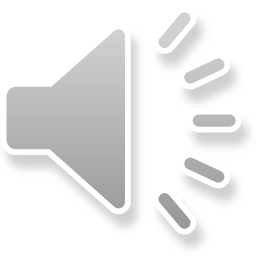 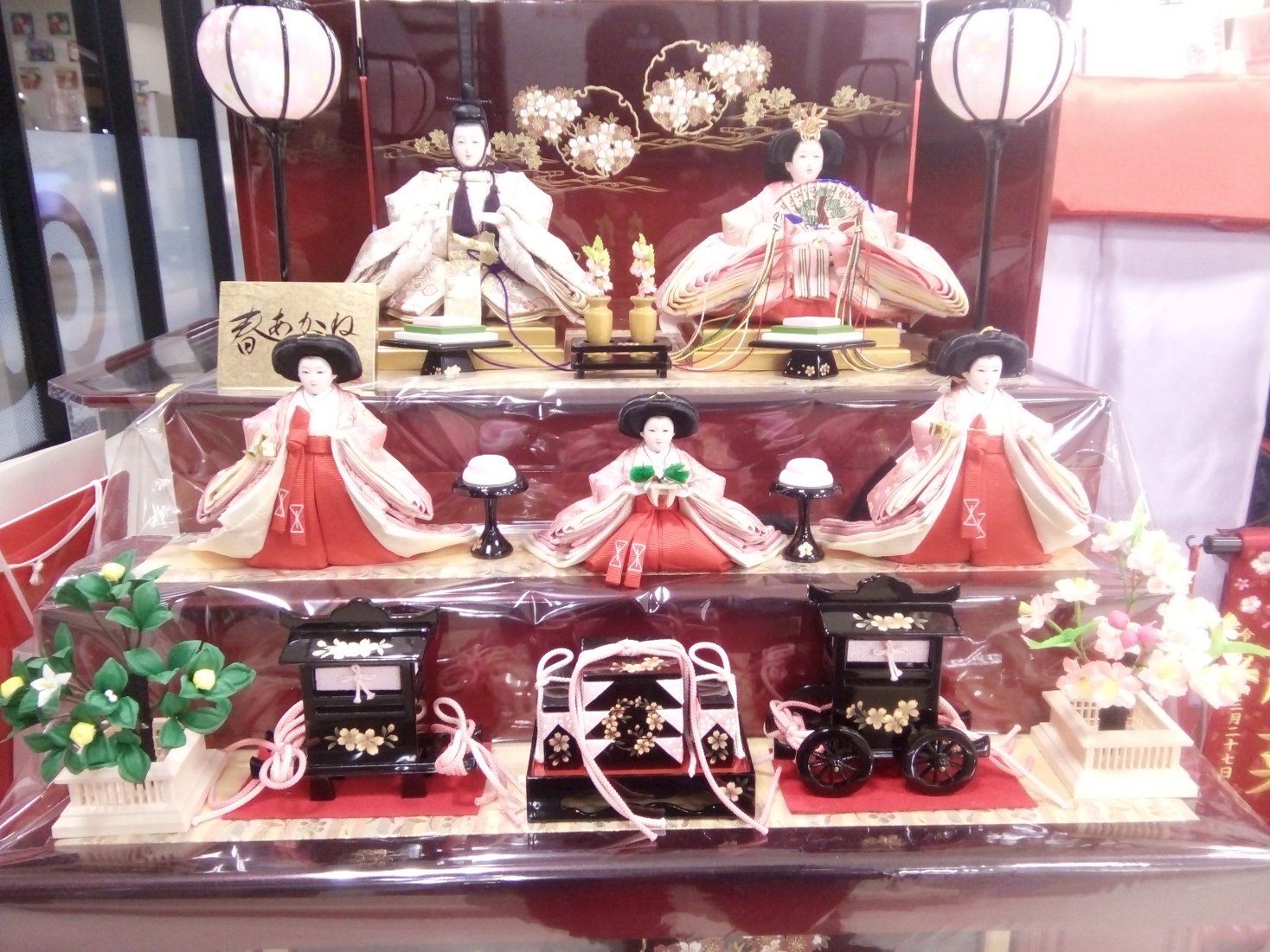 にんぎょう
に
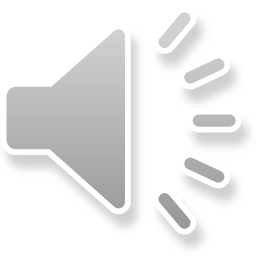 ぬいばり
ぬ
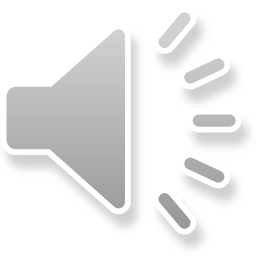 ぬりえ
ぬ
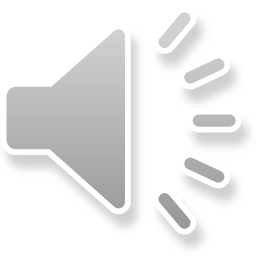 ねこ
ね
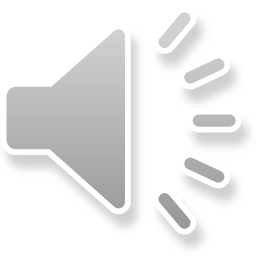 ねぎ
ね
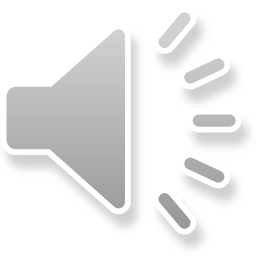 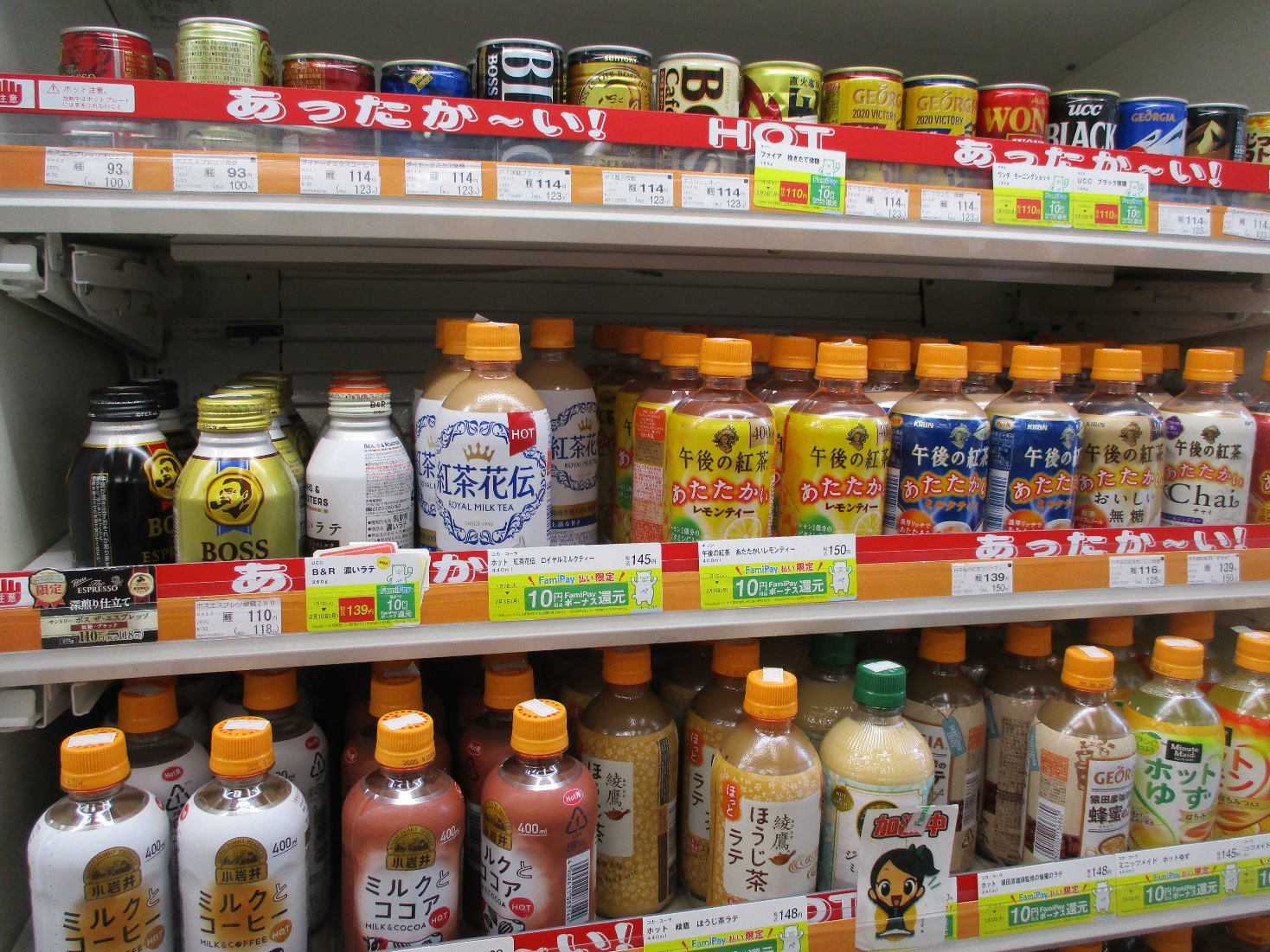 のみもの
の
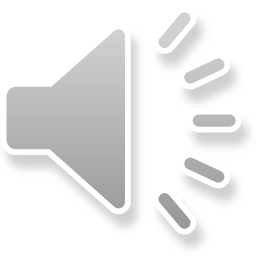 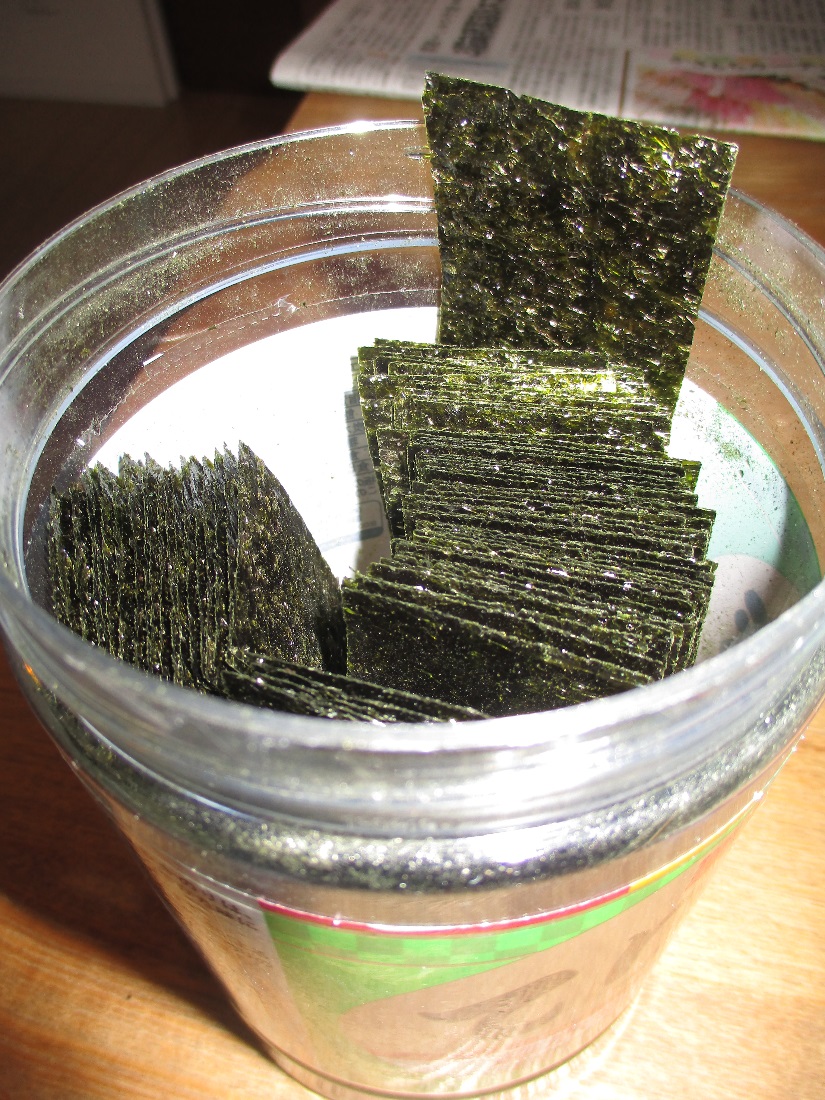 のり
の
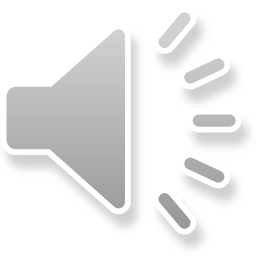 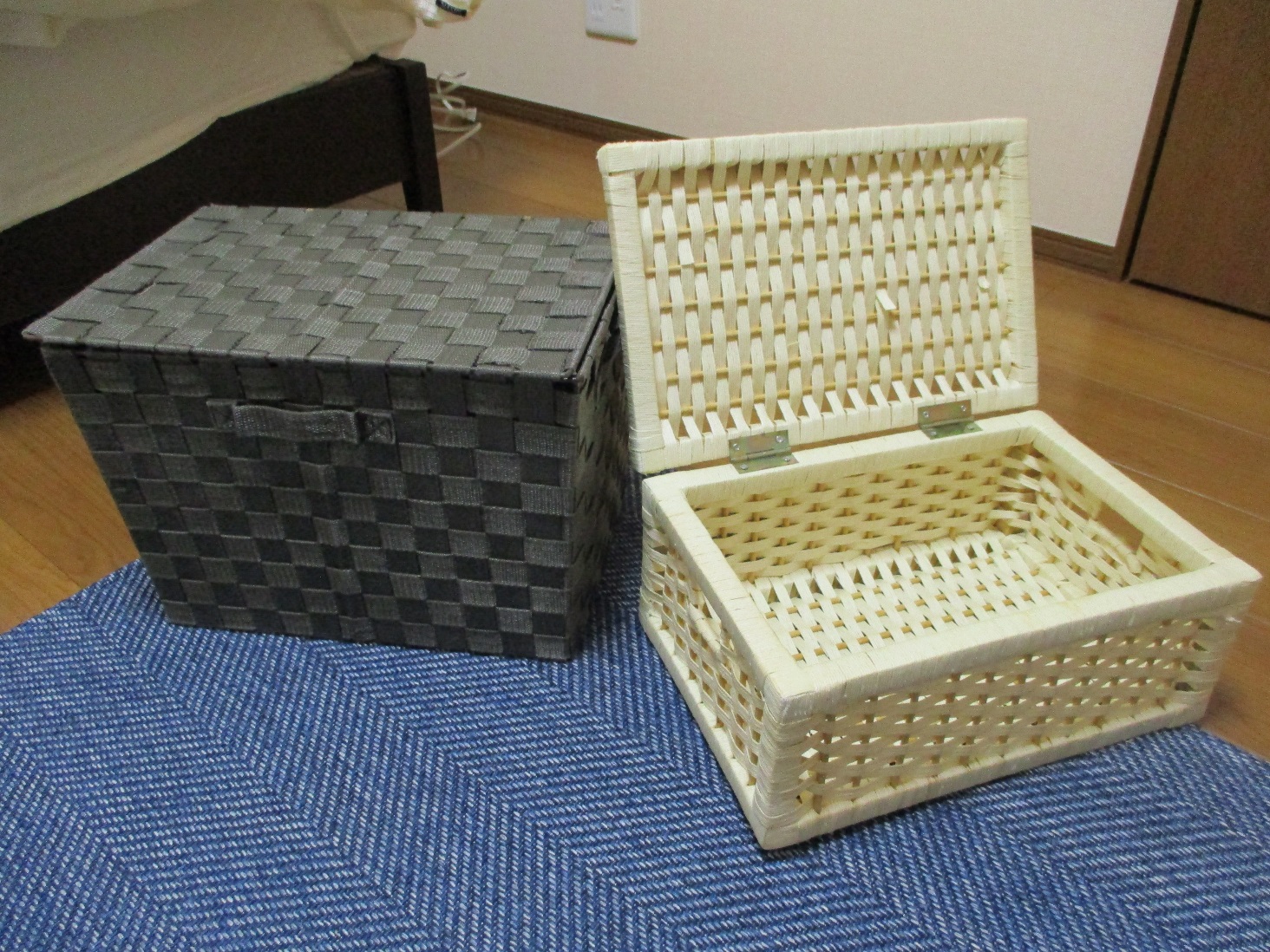 はこ
は
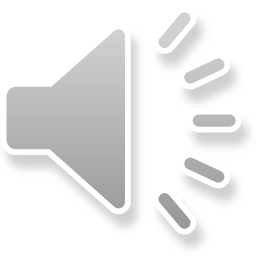 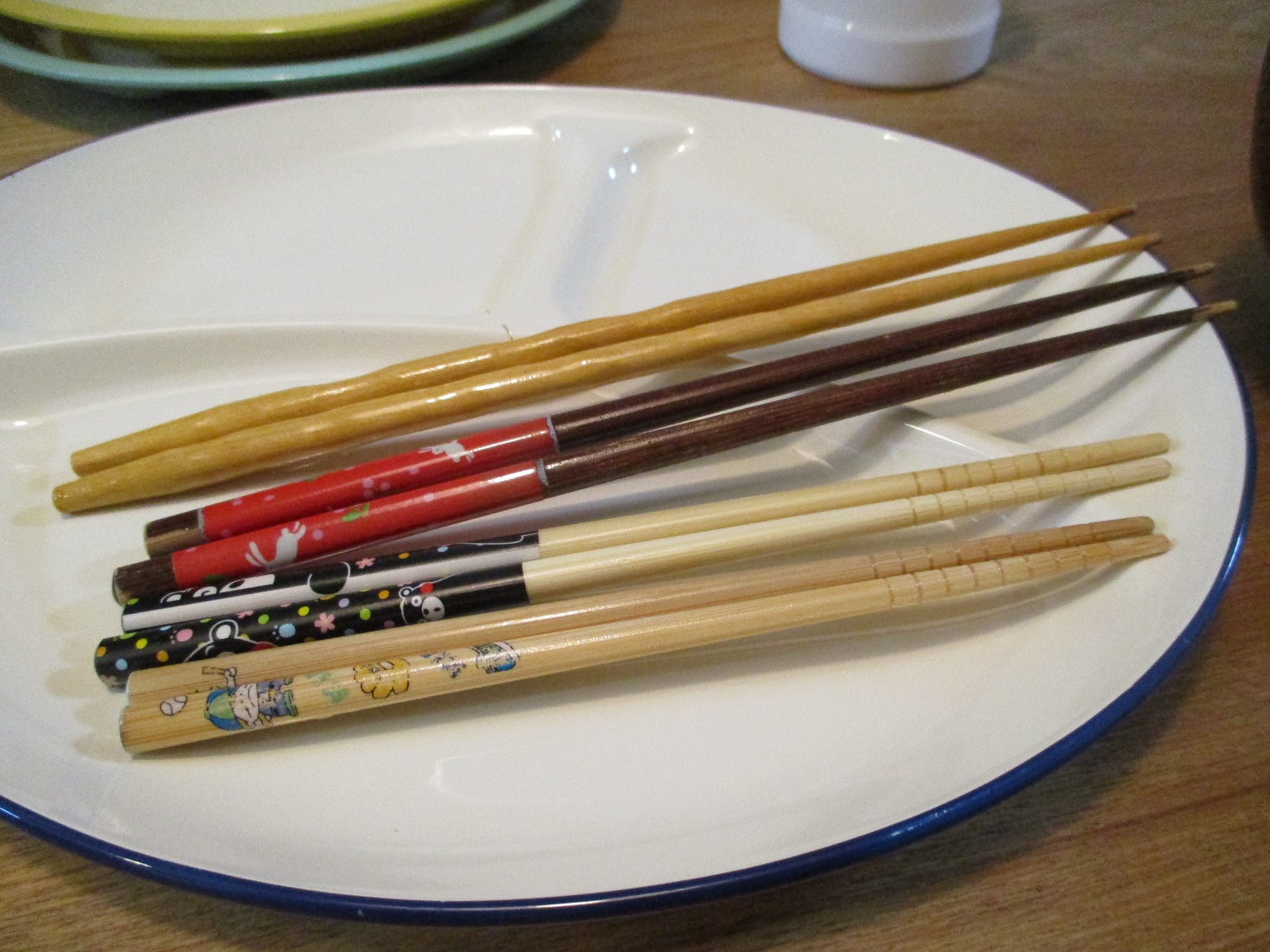 はし
は
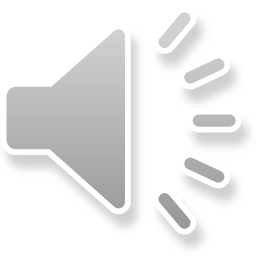 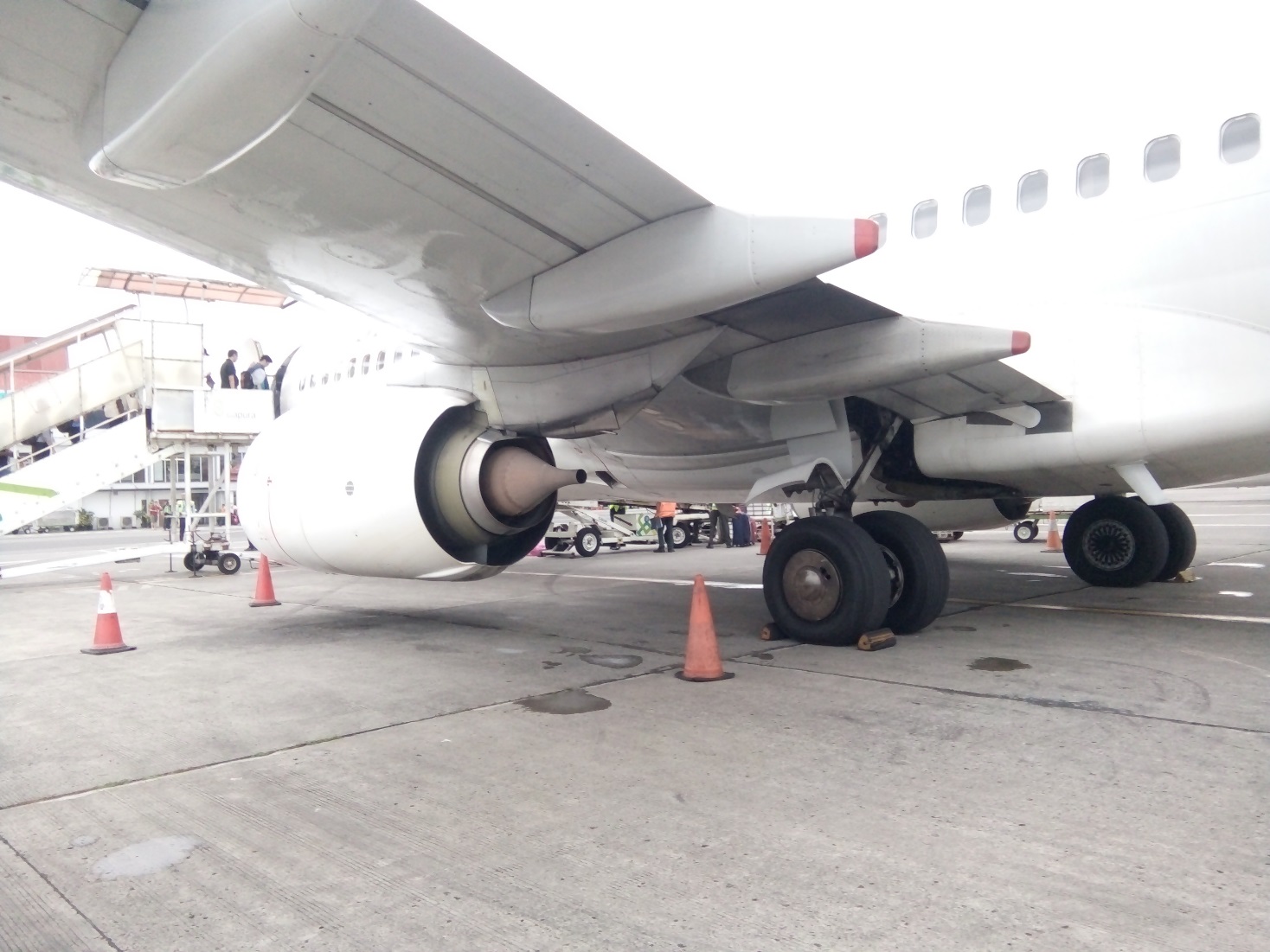 ひこうき
ひ
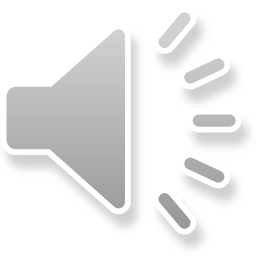 ひも
ひ
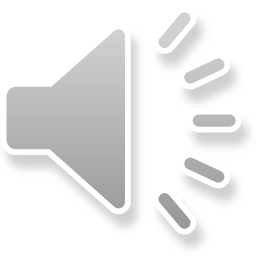 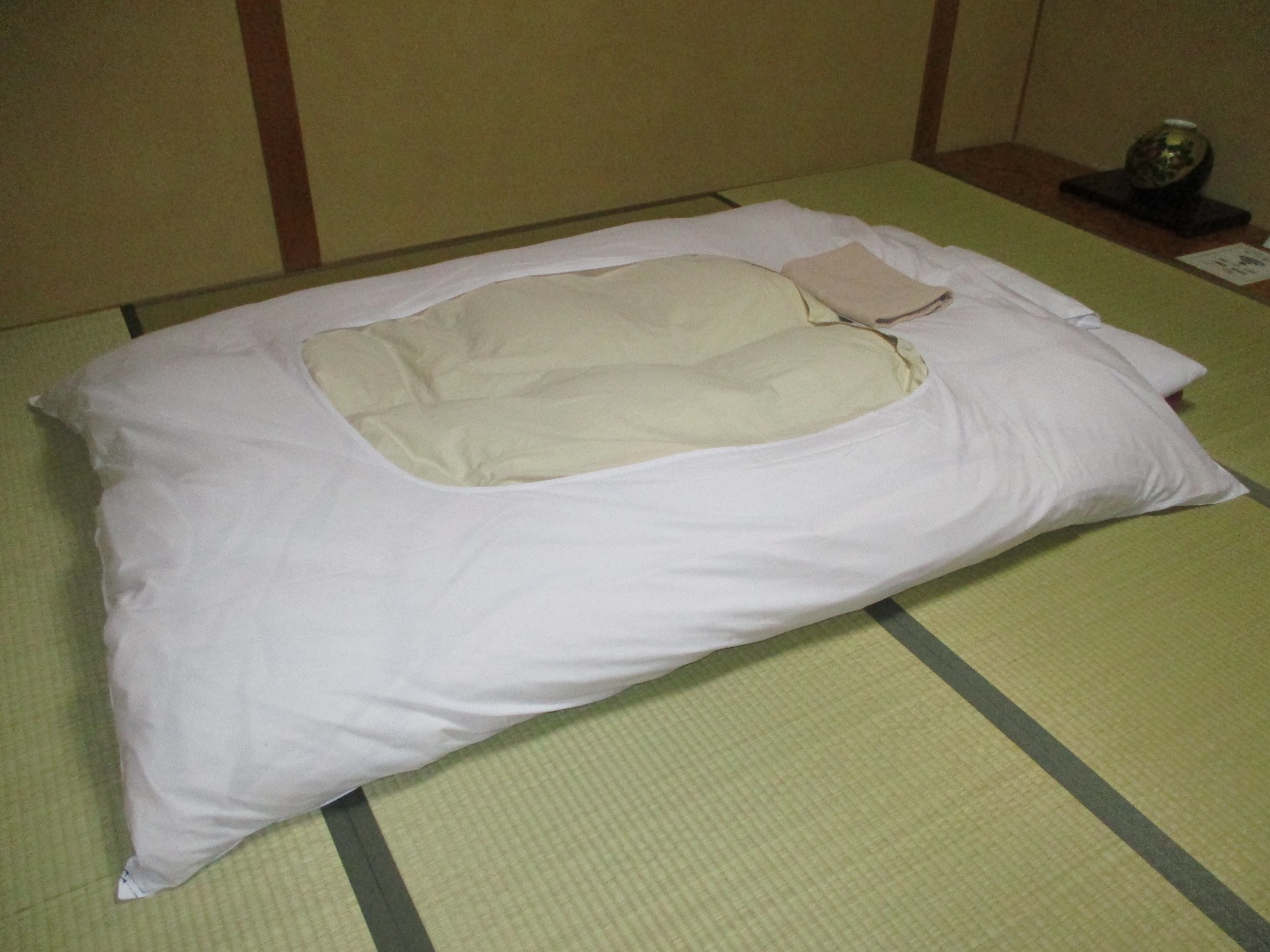 ふとん
ふ
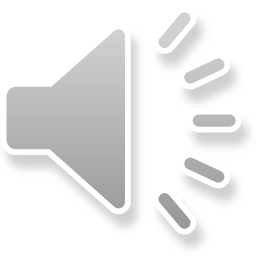 ふで
ふ
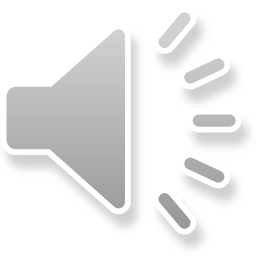 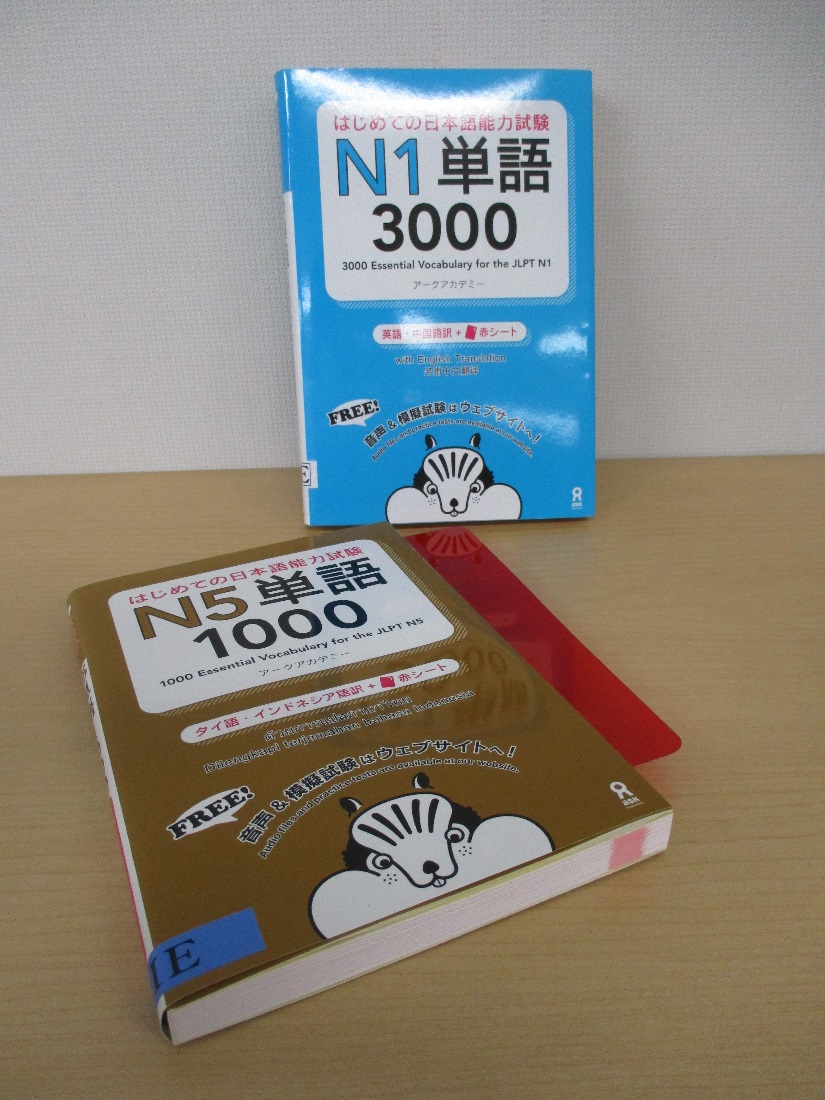 ほん
ほ
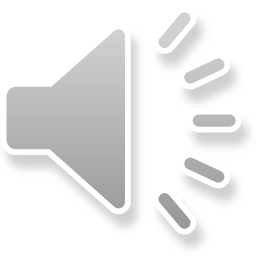 ほんだな
ほ
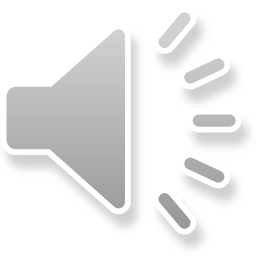 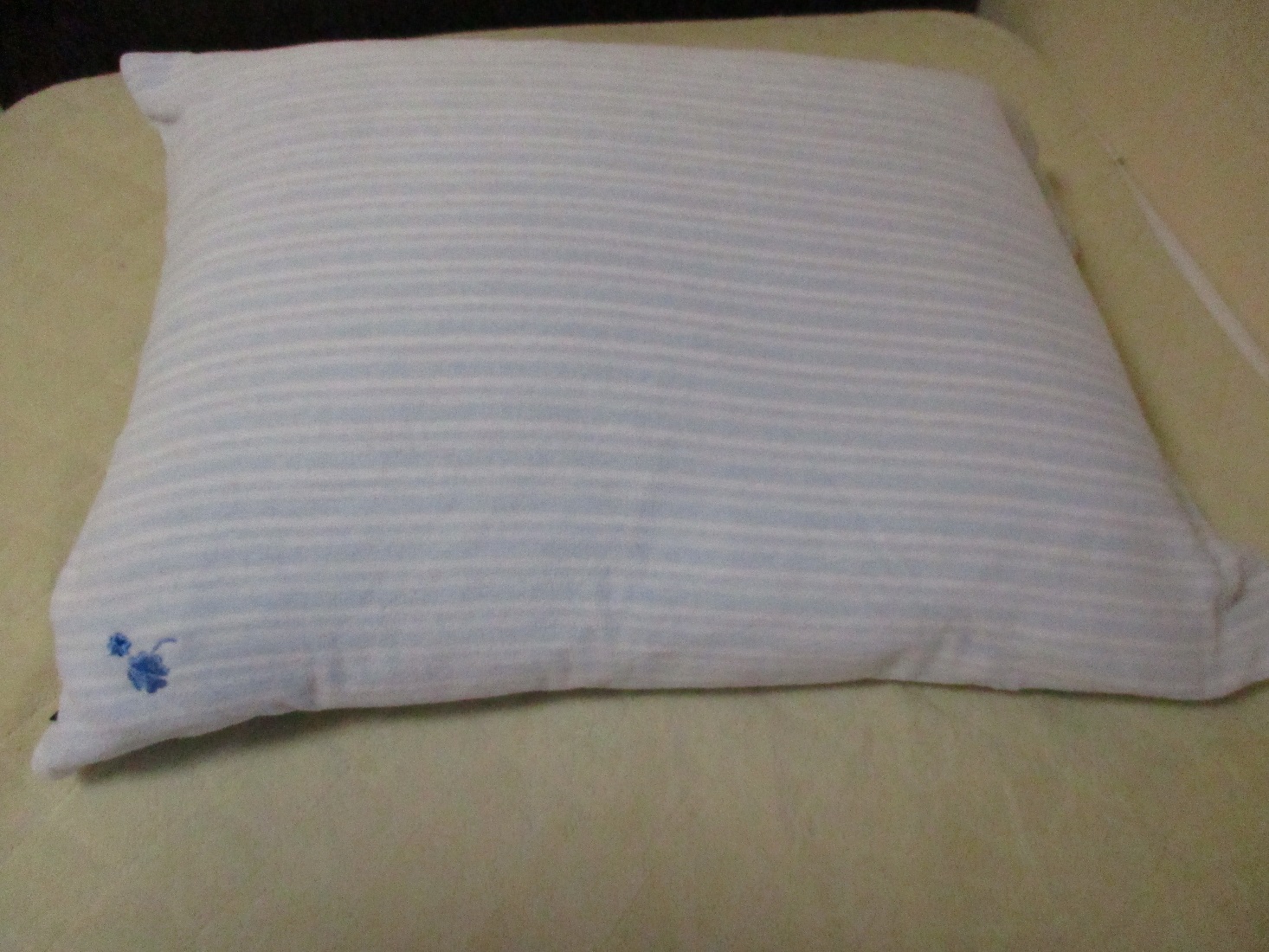 まくら
ま
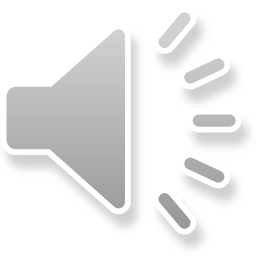 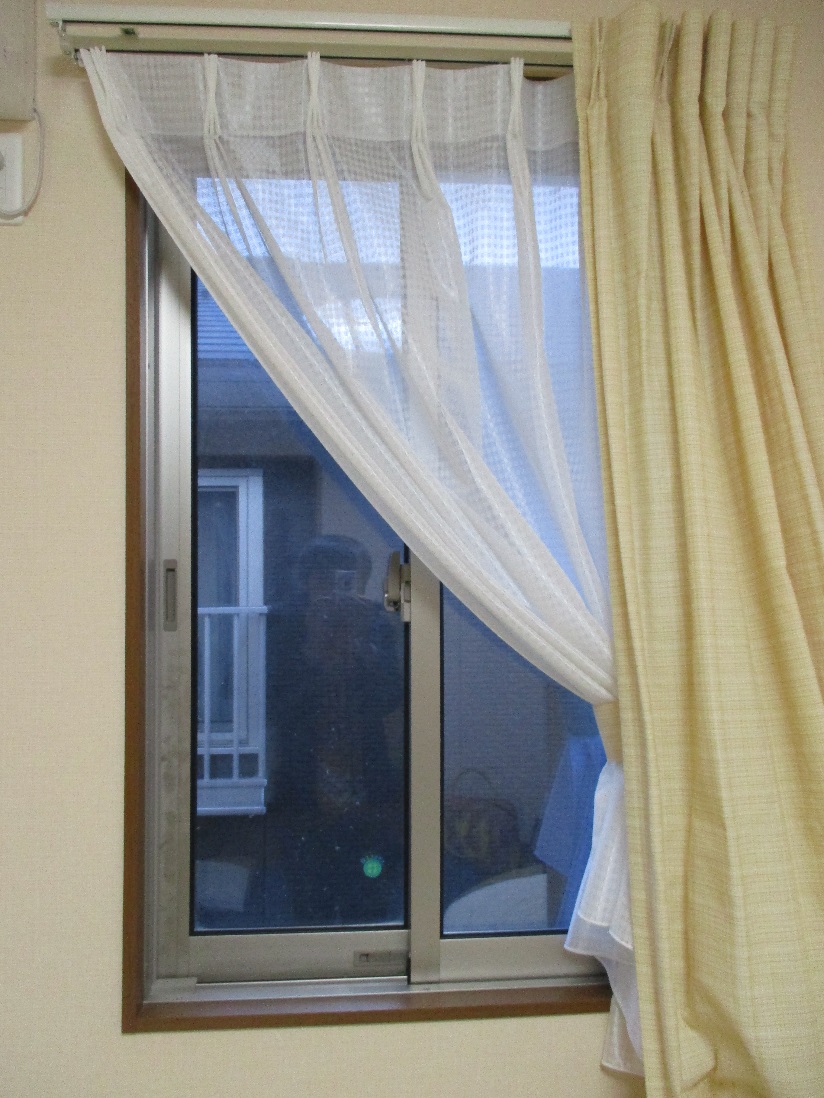 まど
ま
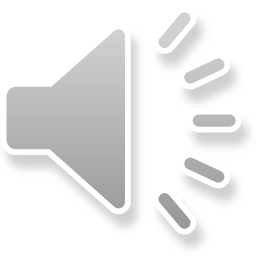 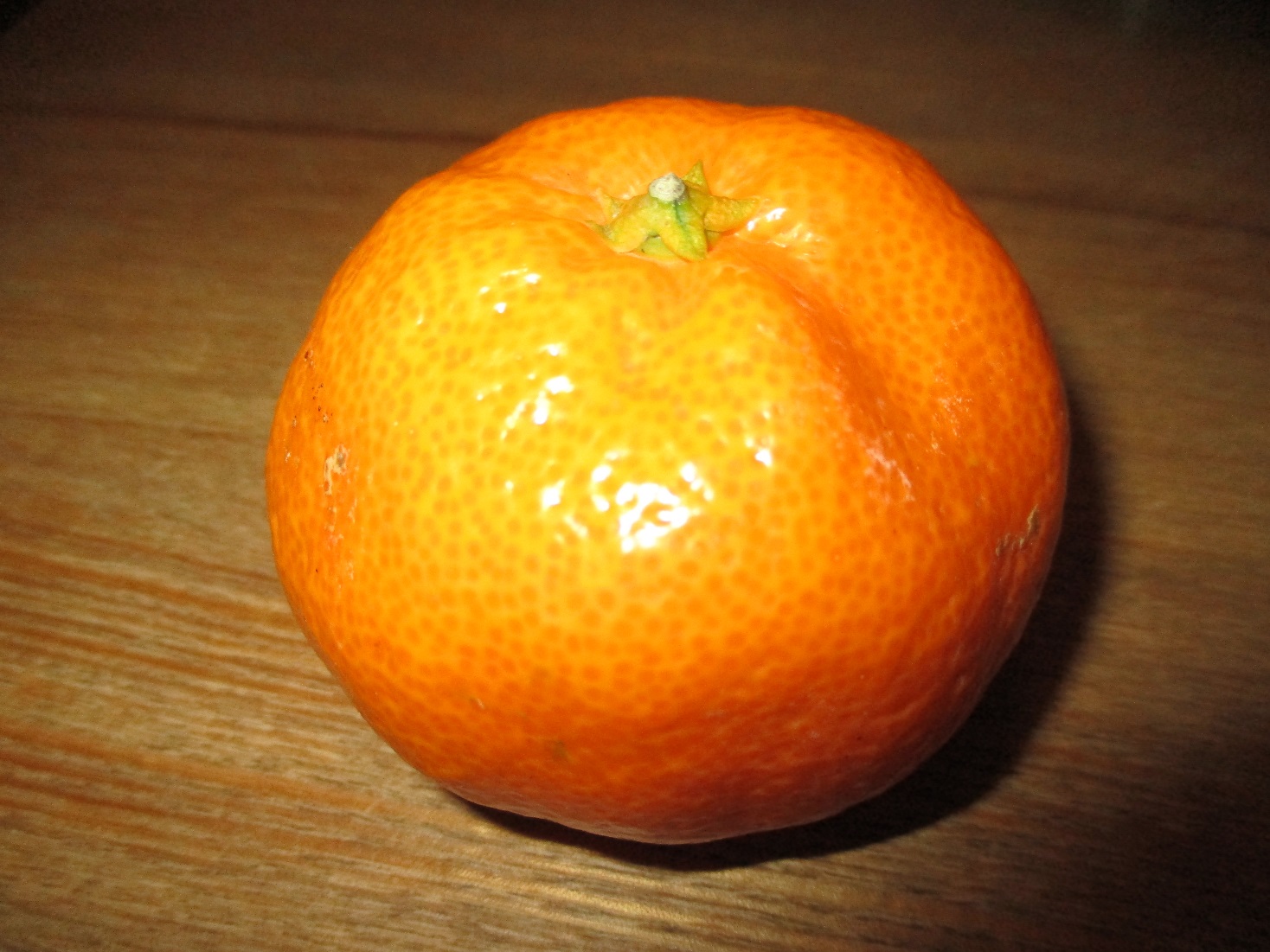 みかん
み
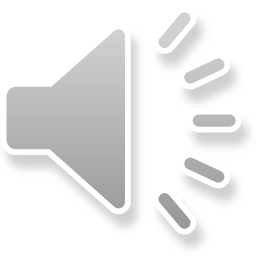 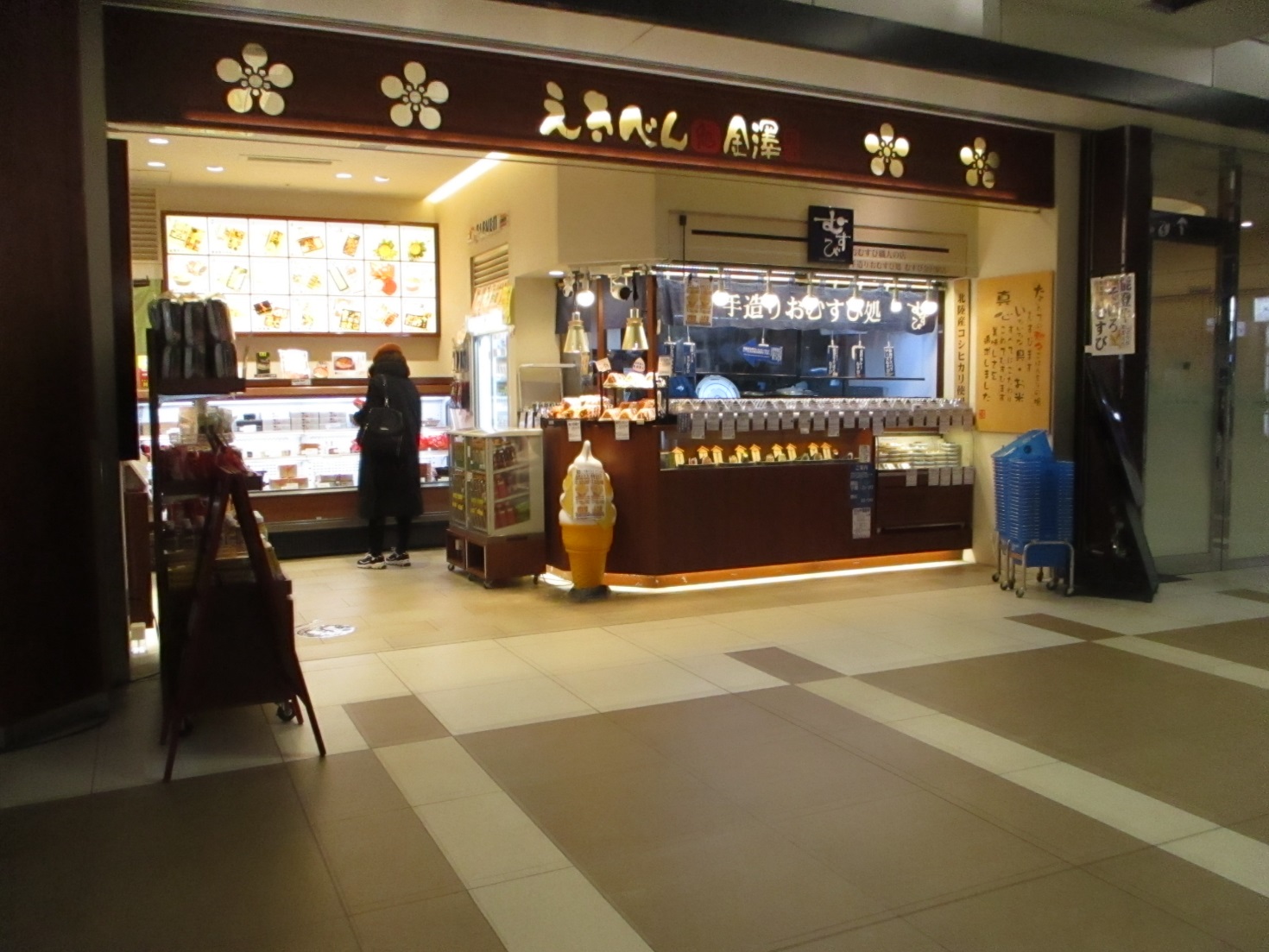 みせ
み
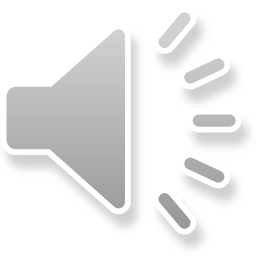 むかしばなし
む
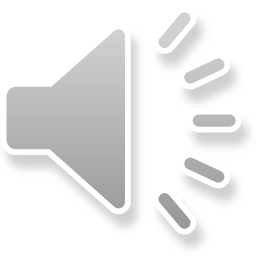 むしめがね
む
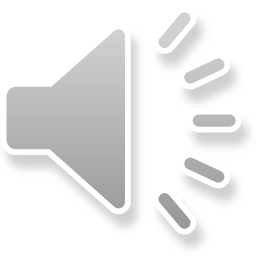 めがね
め
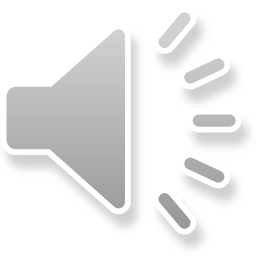 めざましどけい
め
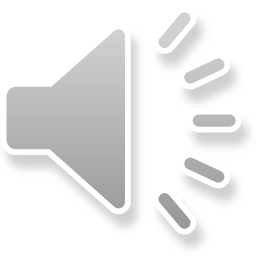 ものさし
も
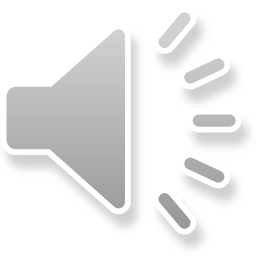 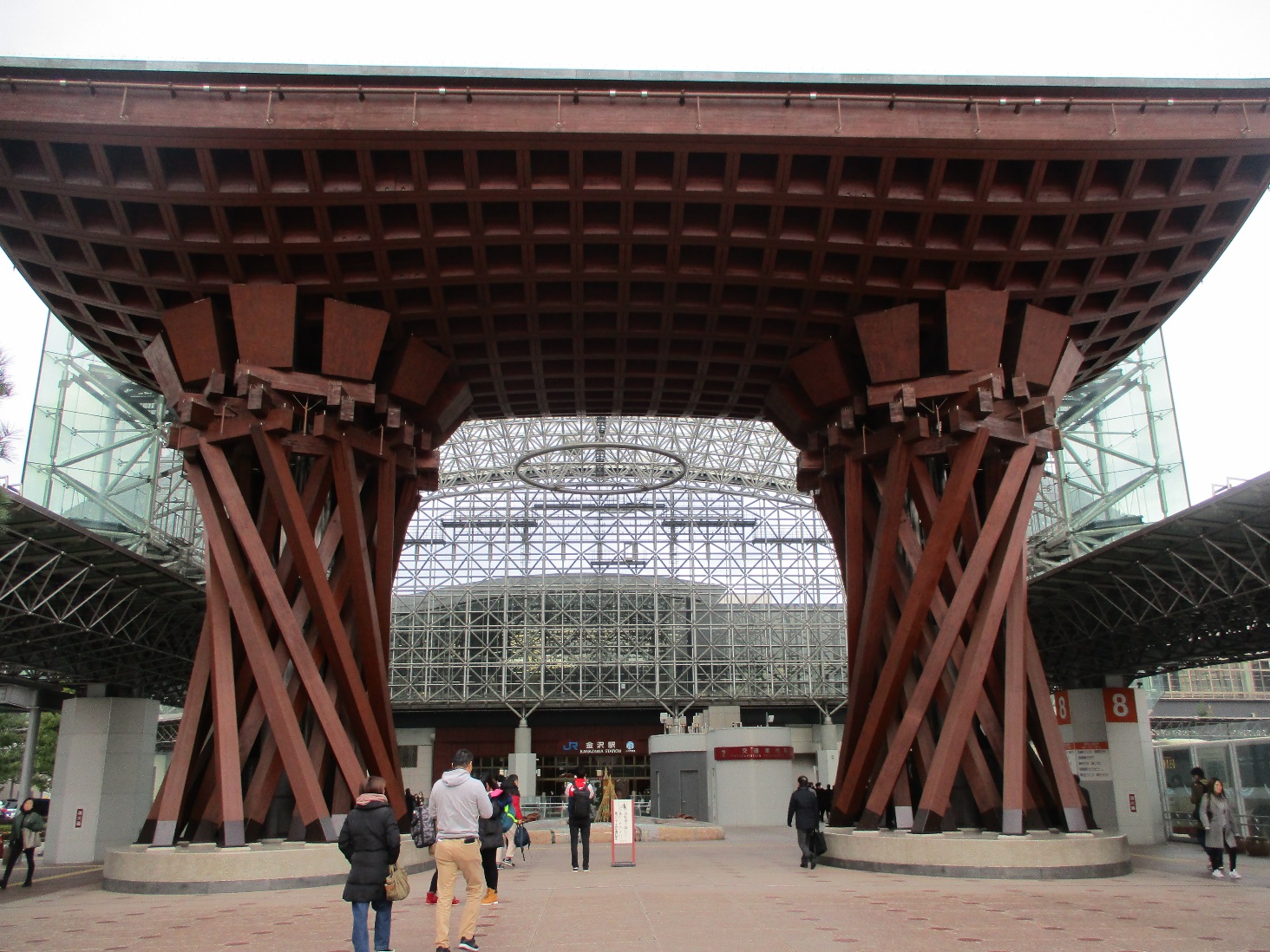 もん
も
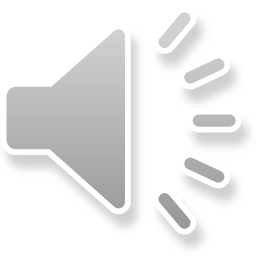 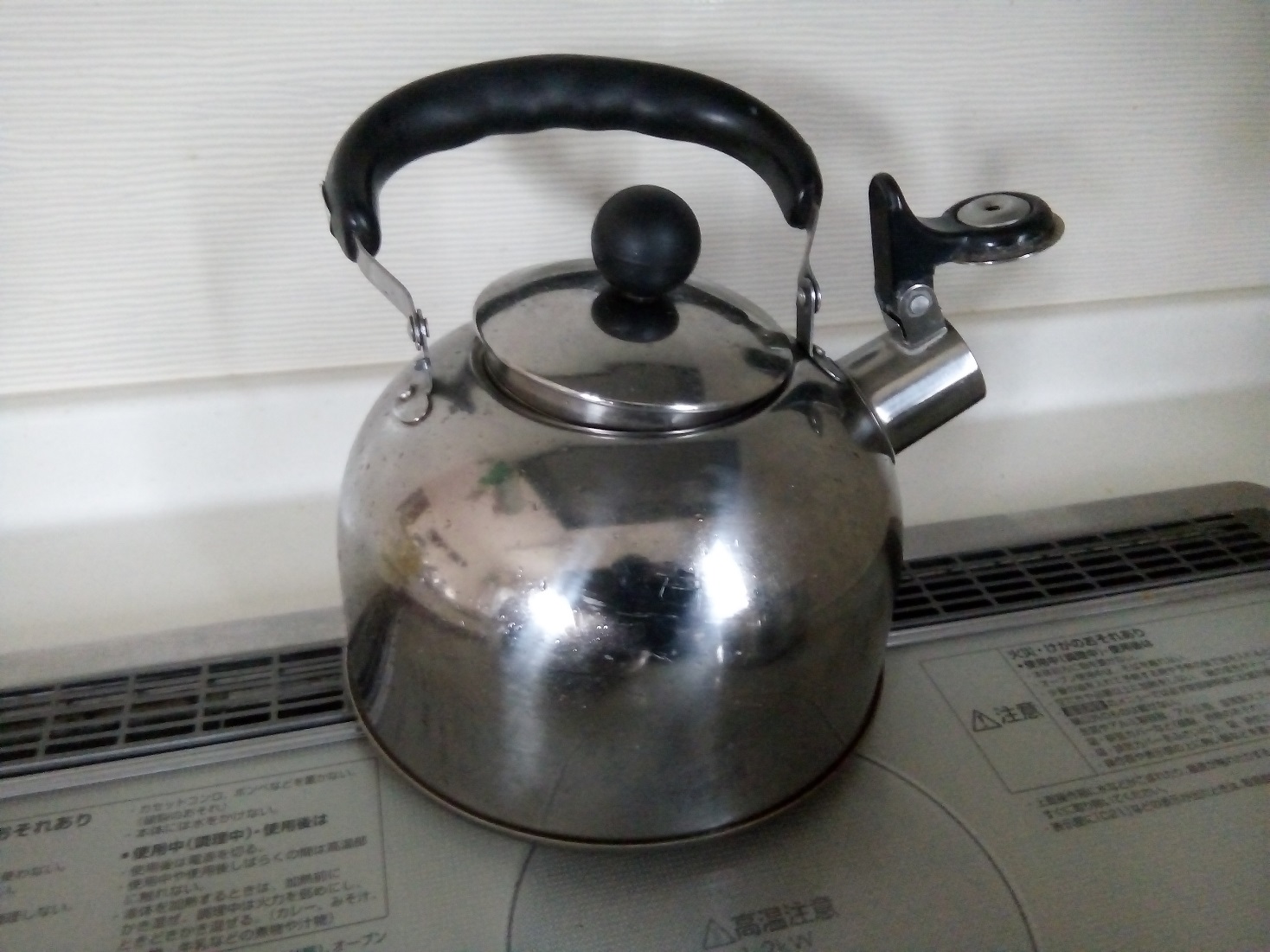 やかん
や
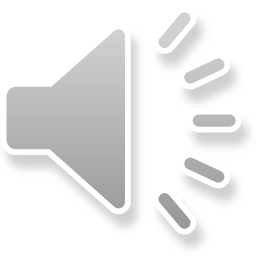 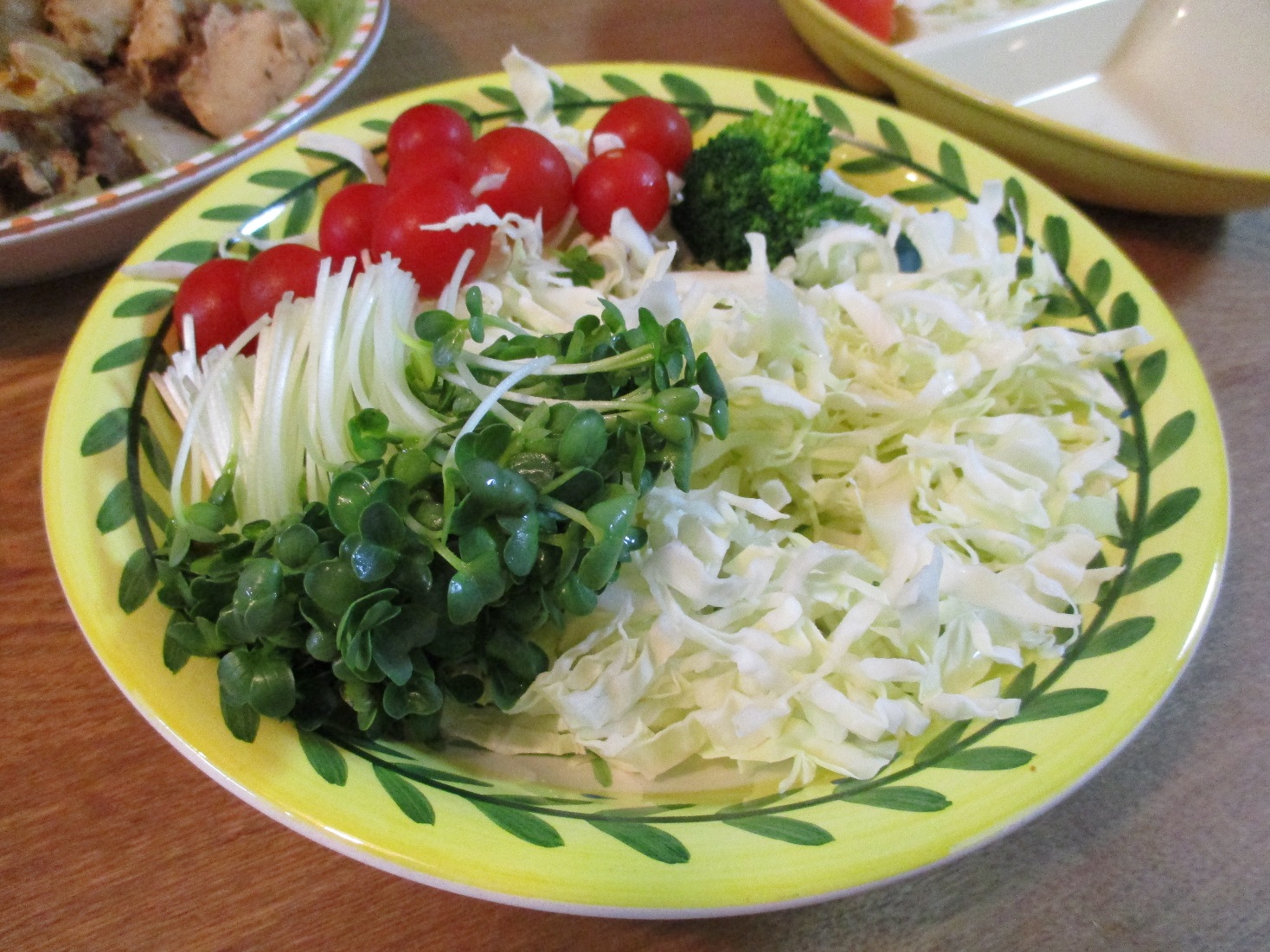 やさい
や
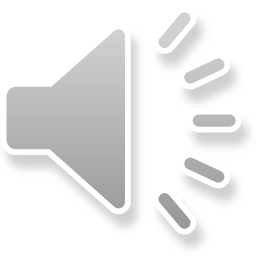 ゆき
ゆ
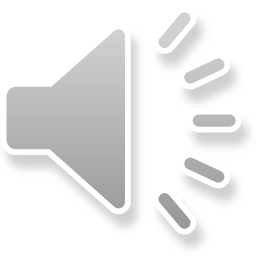 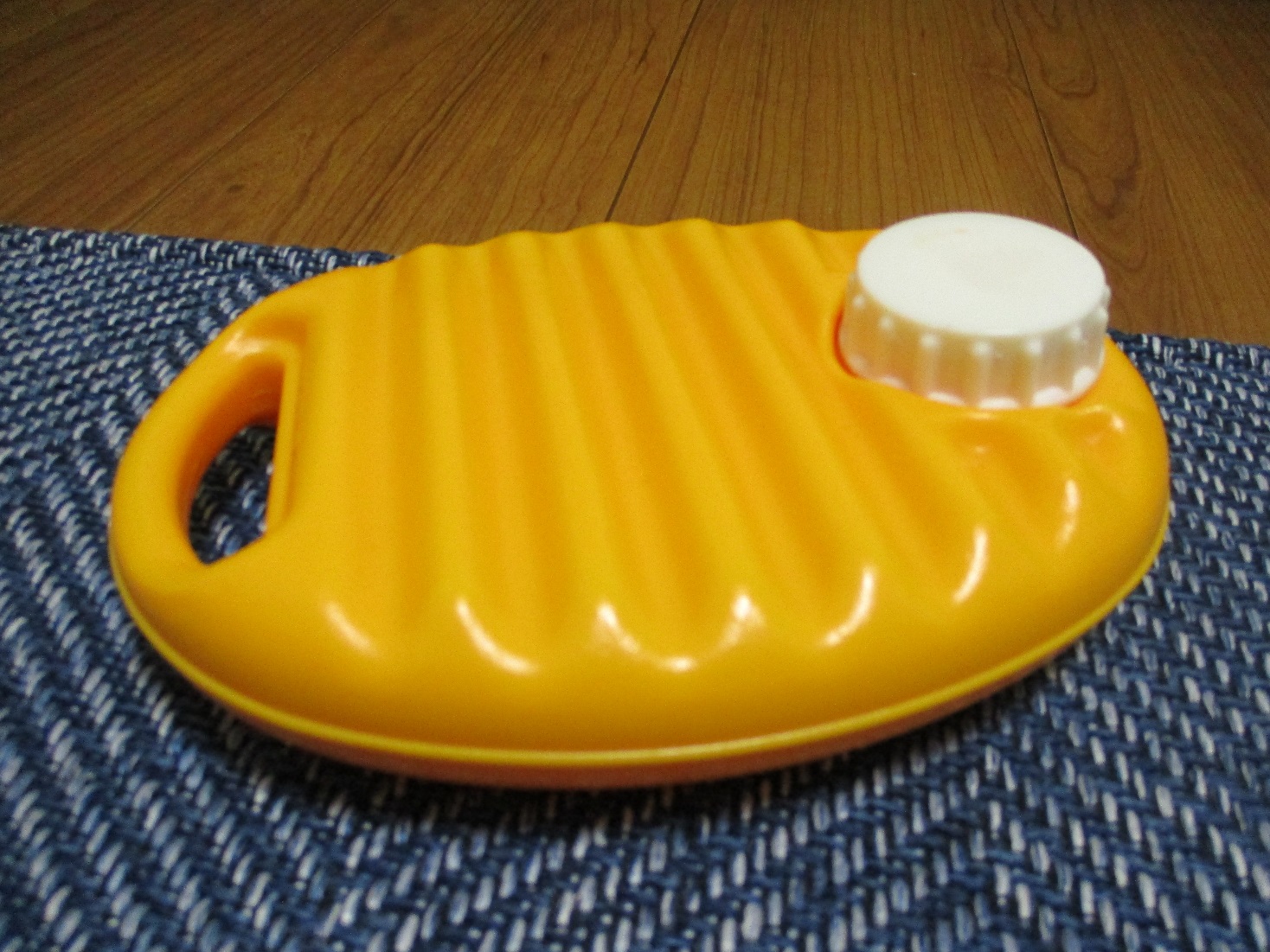 ゆたんぽ
ゆ
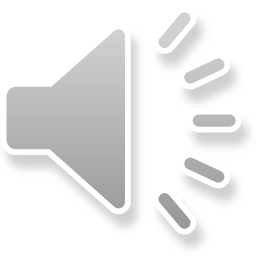 ようじ
よ
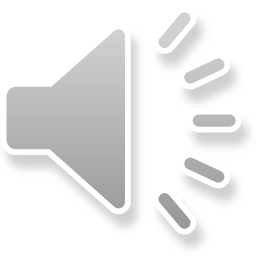 よじ
よ
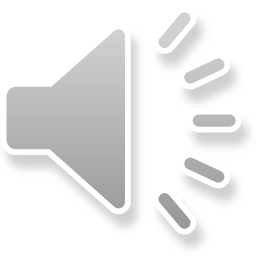 らっかせい
ら
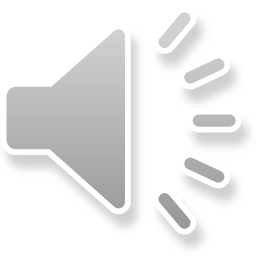 らん
ら
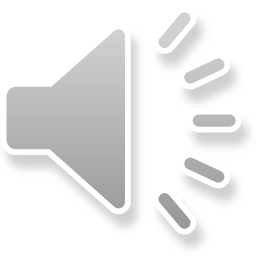 りんご
り
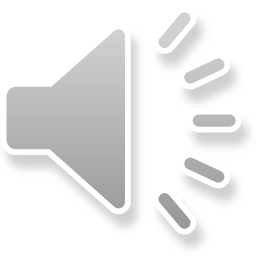 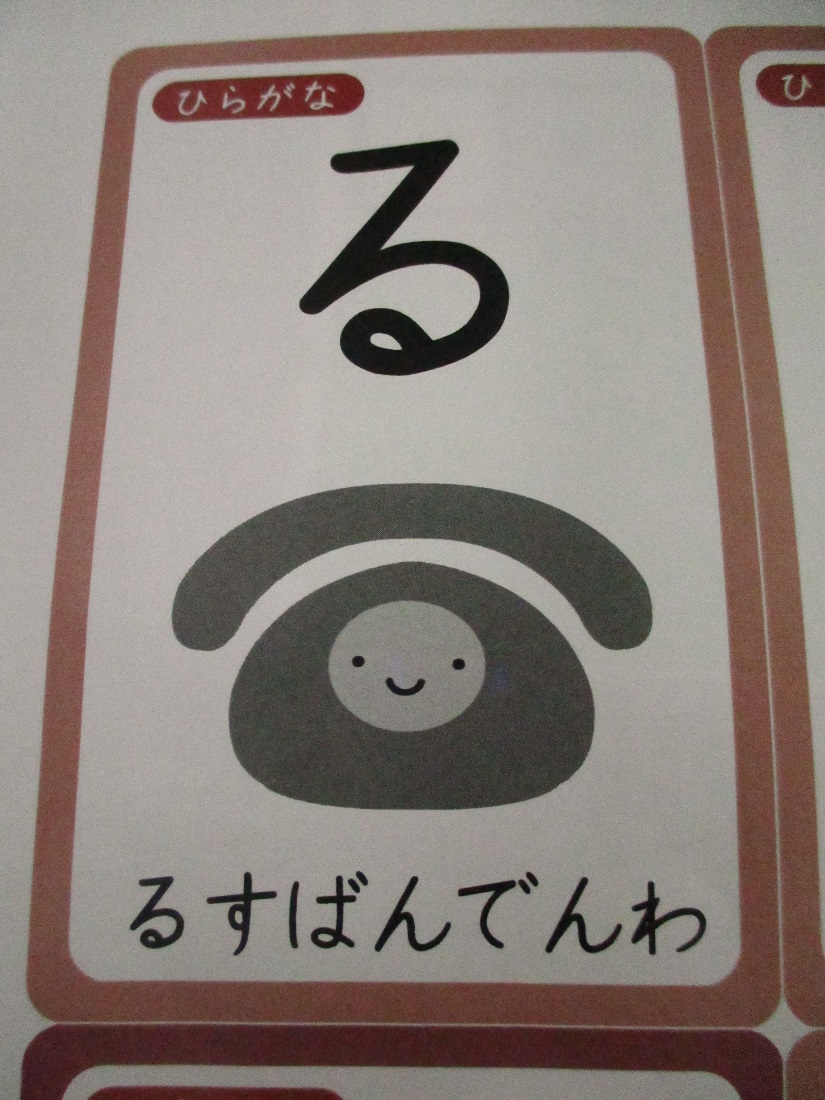 るすばんでんわ
る
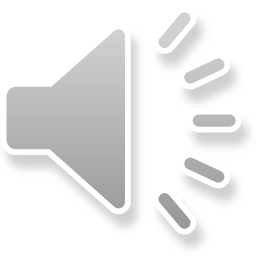 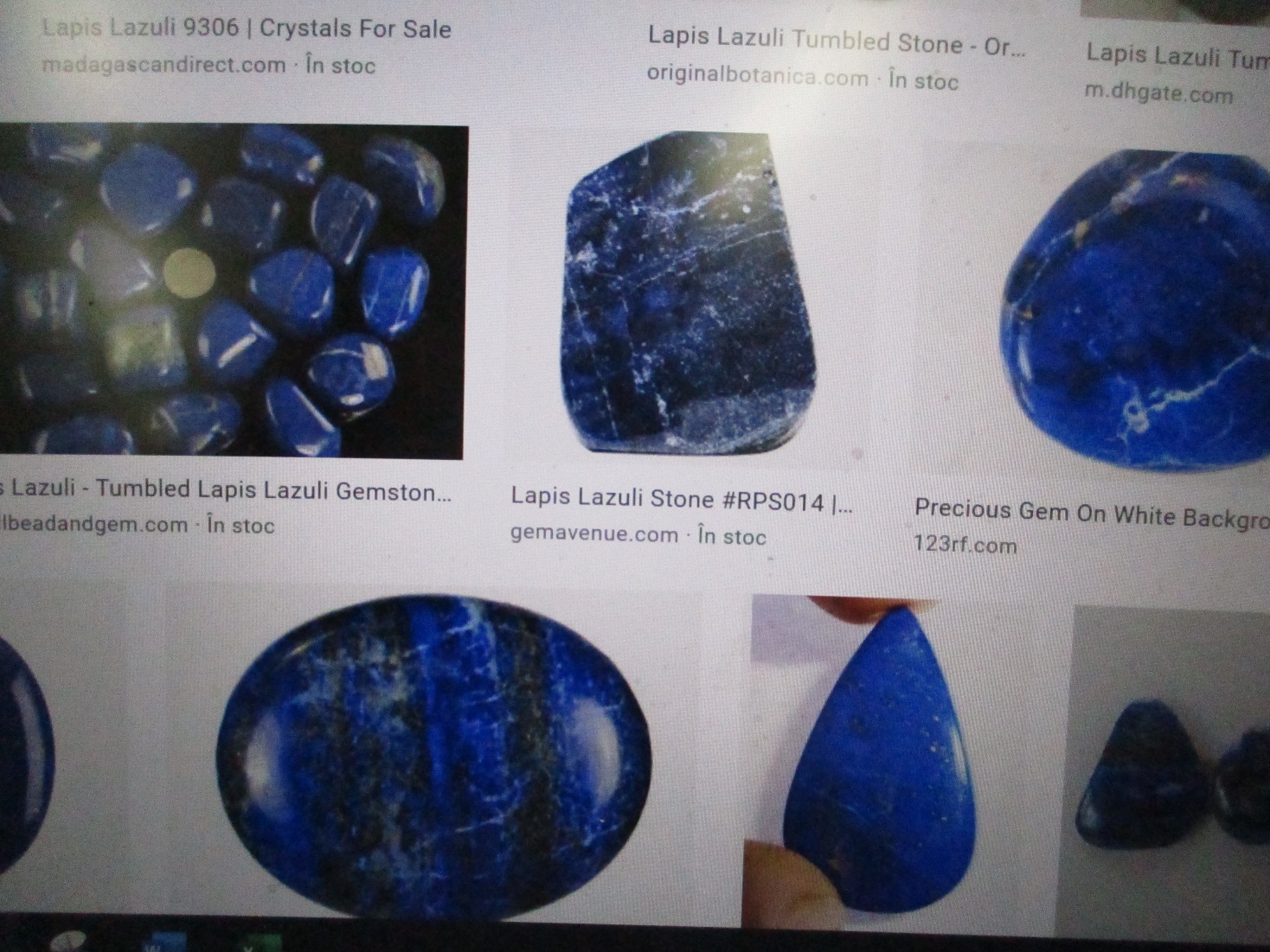 るりいろ
る
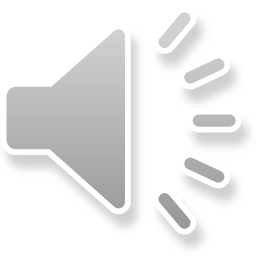 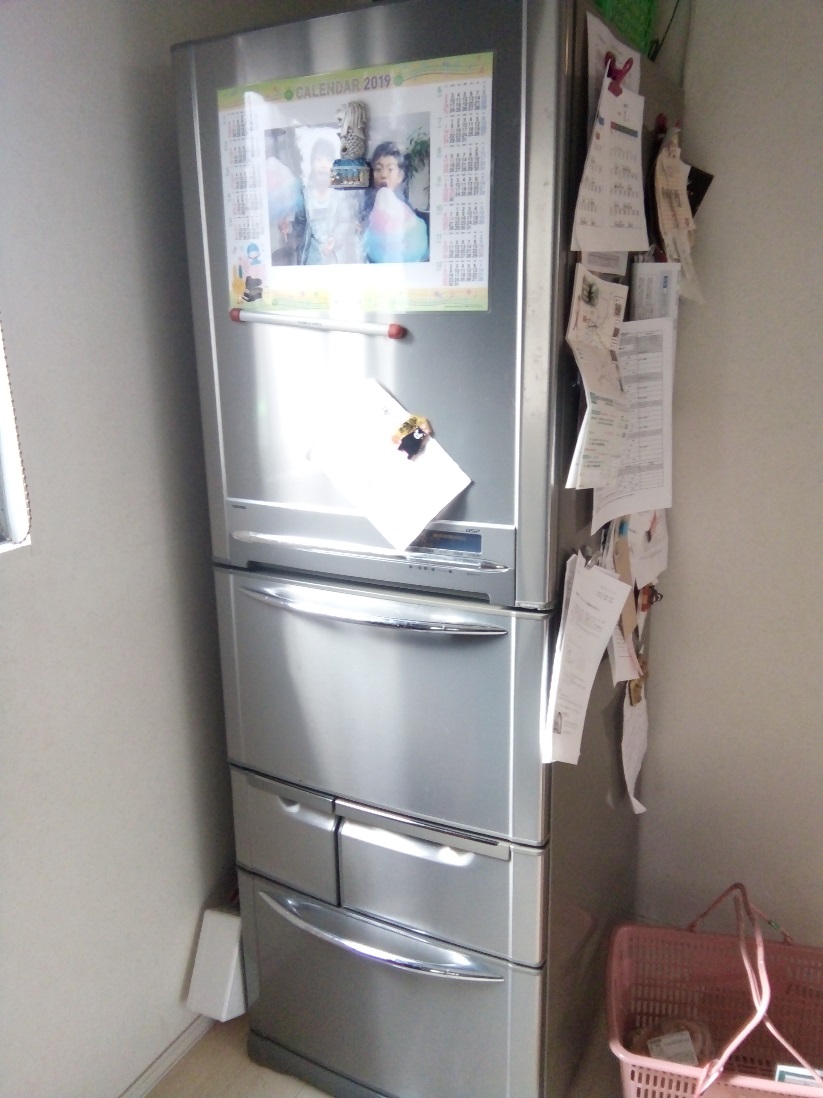 れいぞうこ
れ
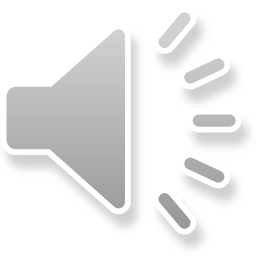 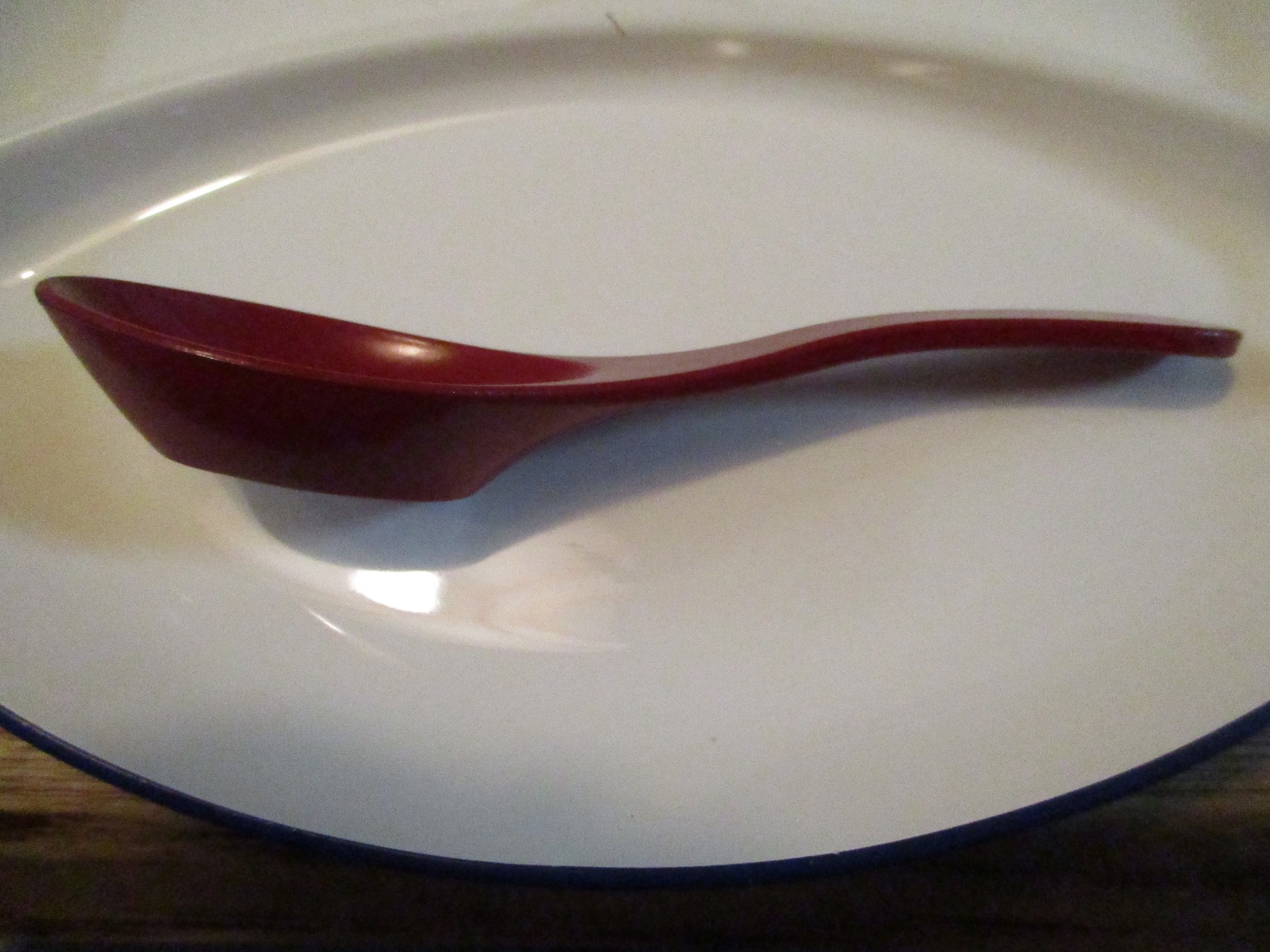 れんげ
れ
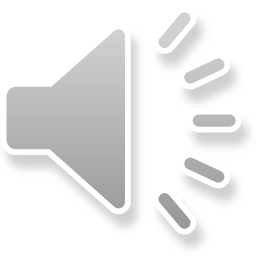 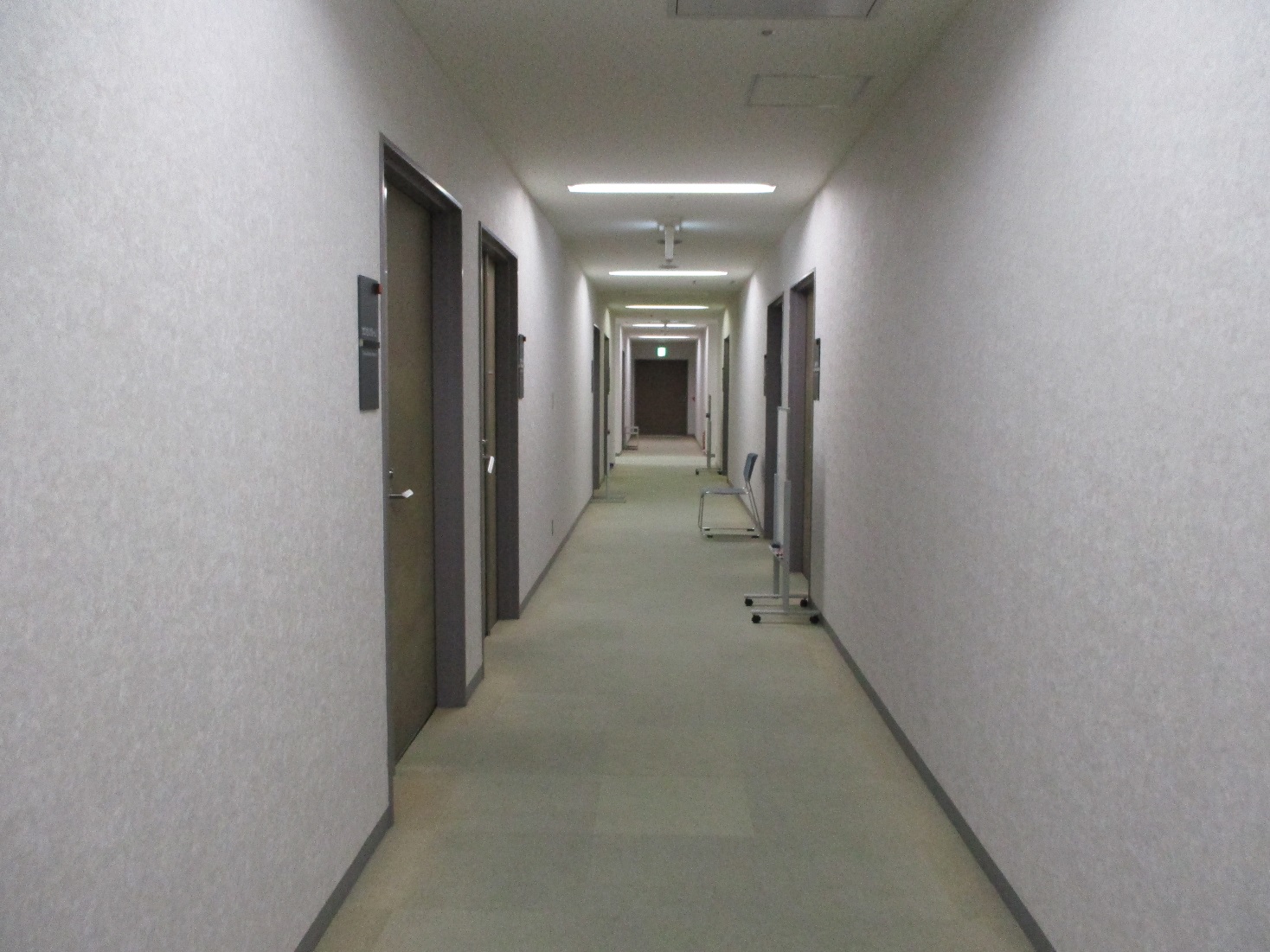 ろうか
ろ
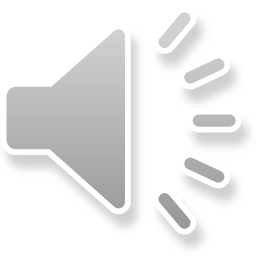 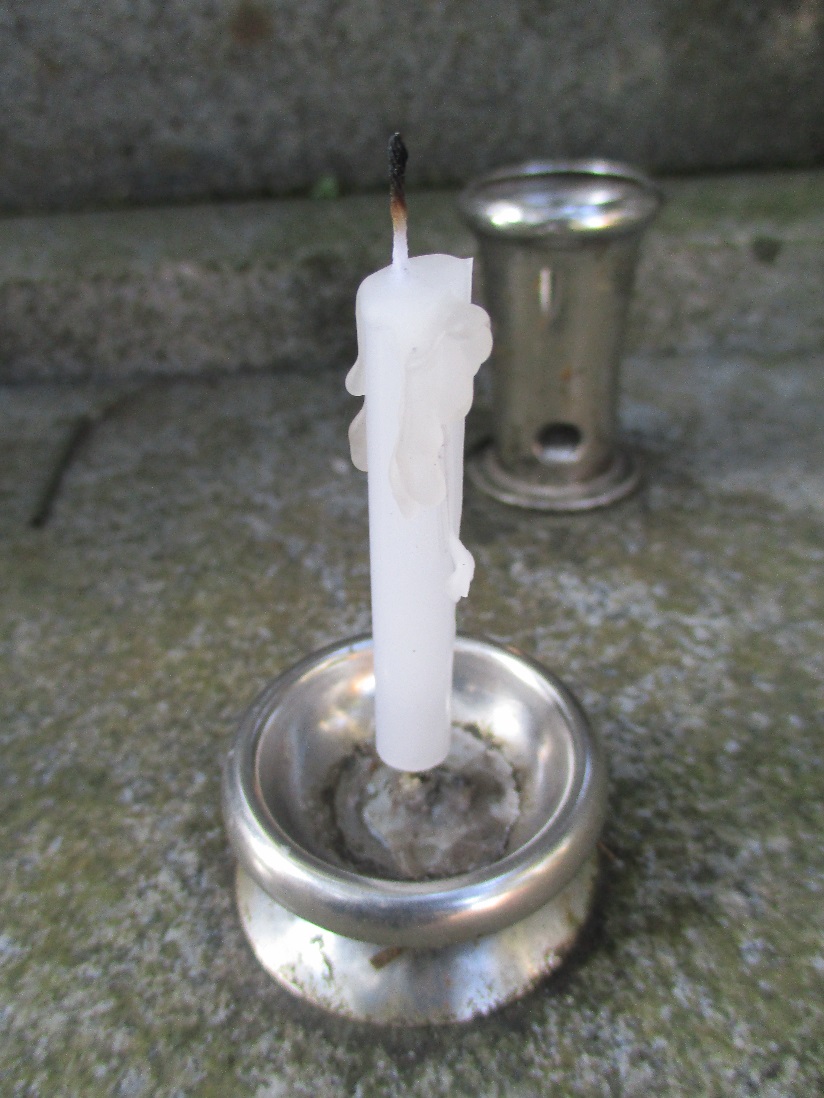 ろうそく
ろ
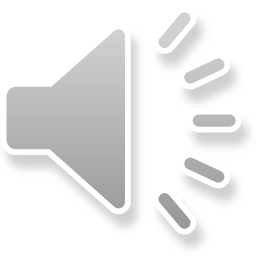 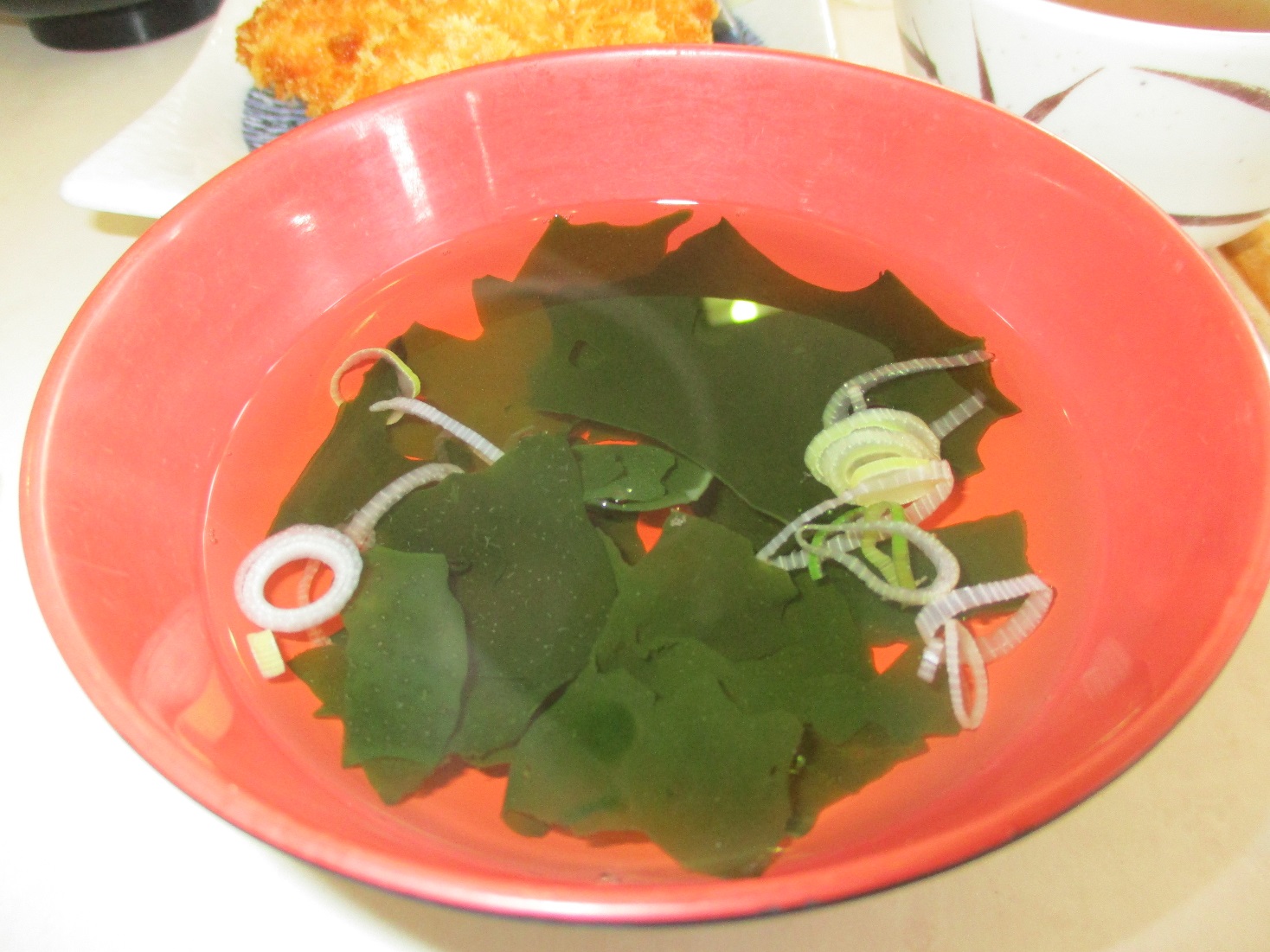 わかめ
わ
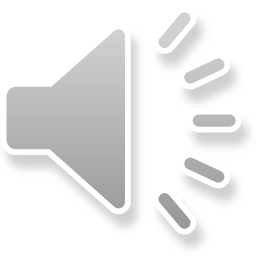 わさび
わ
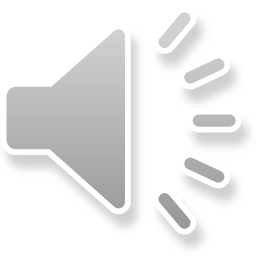 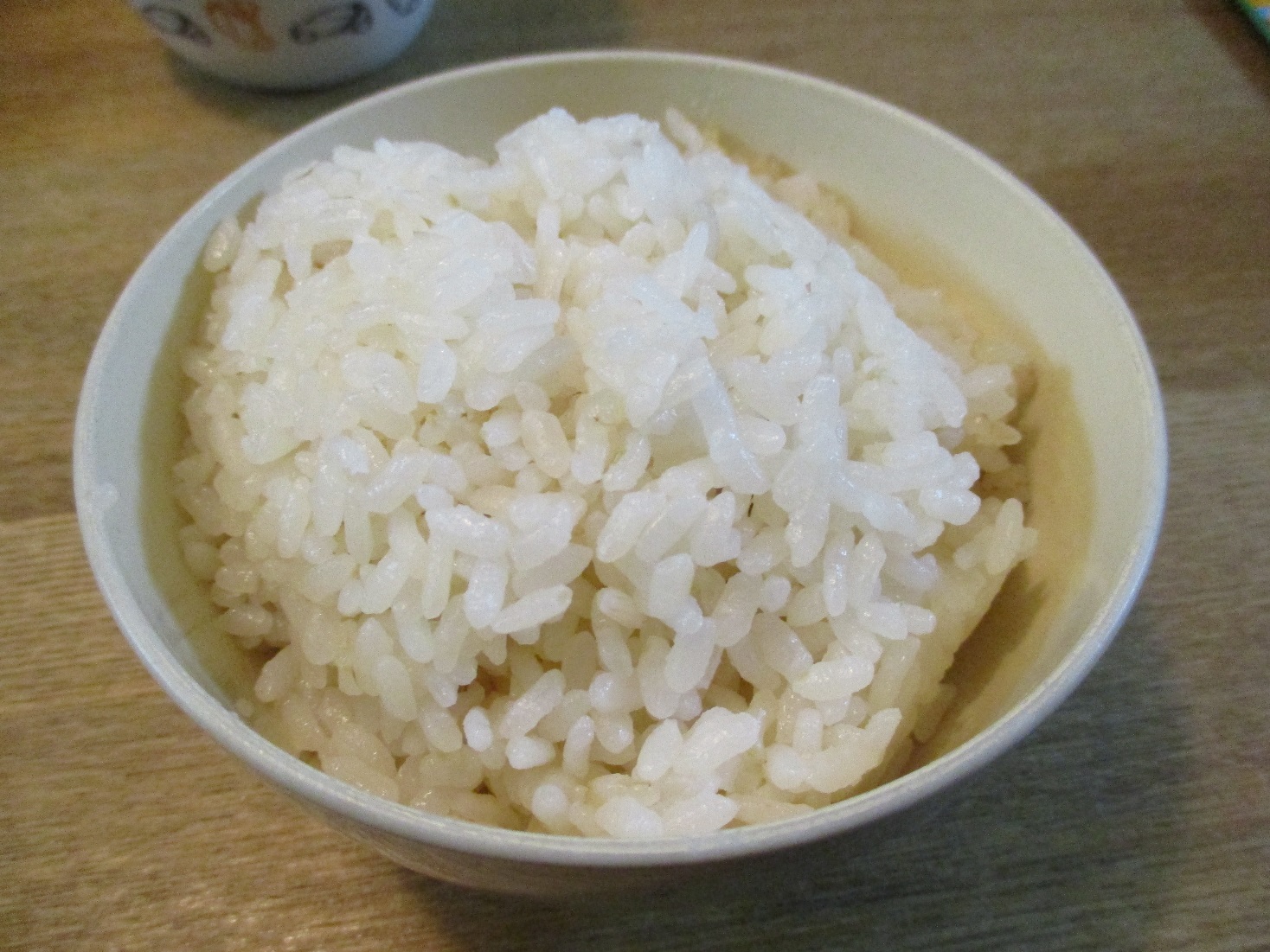 ごはん
ご
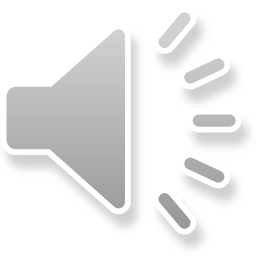 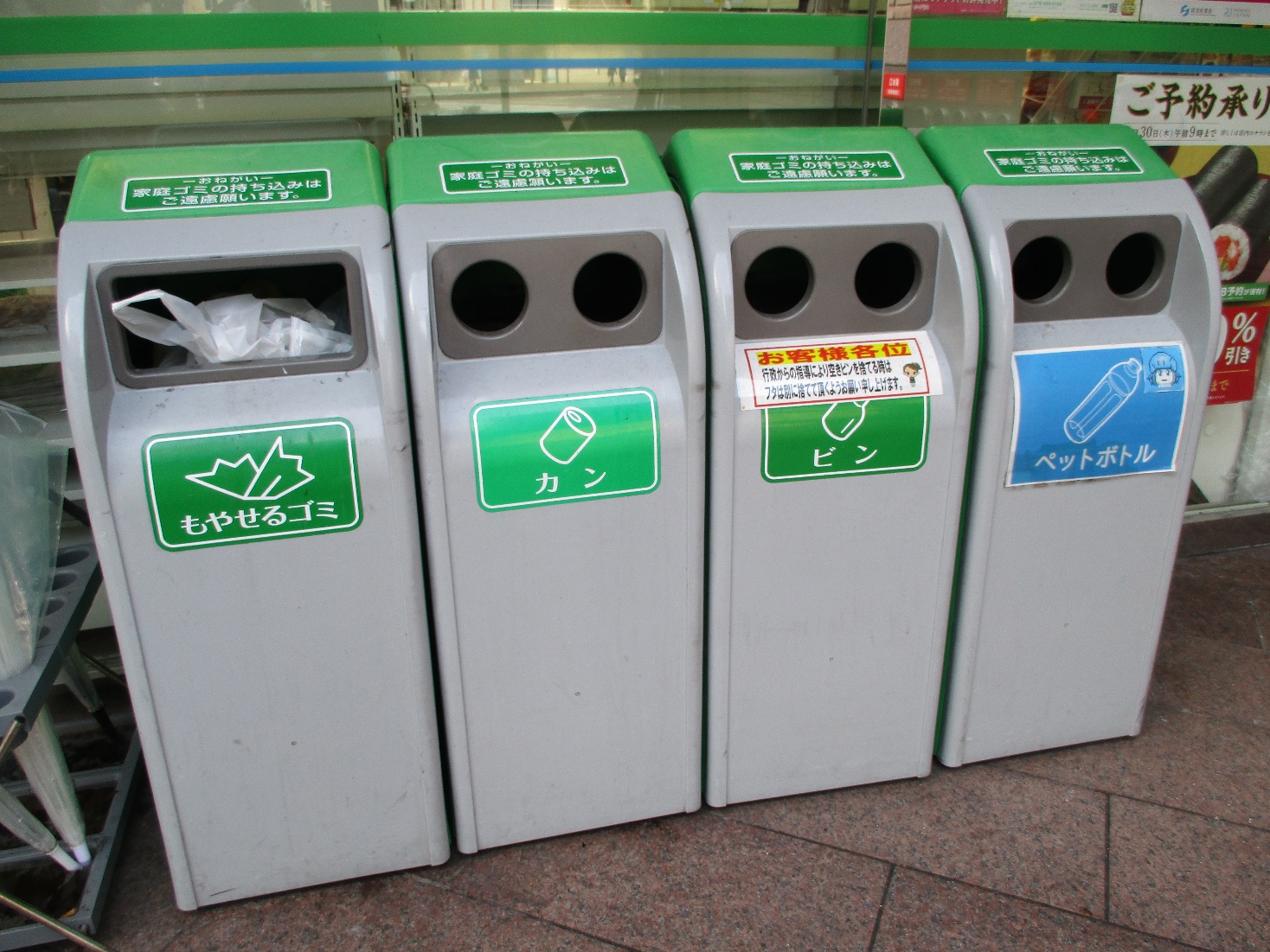 ごみばこ
ご
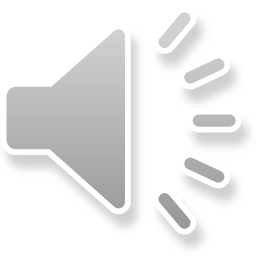 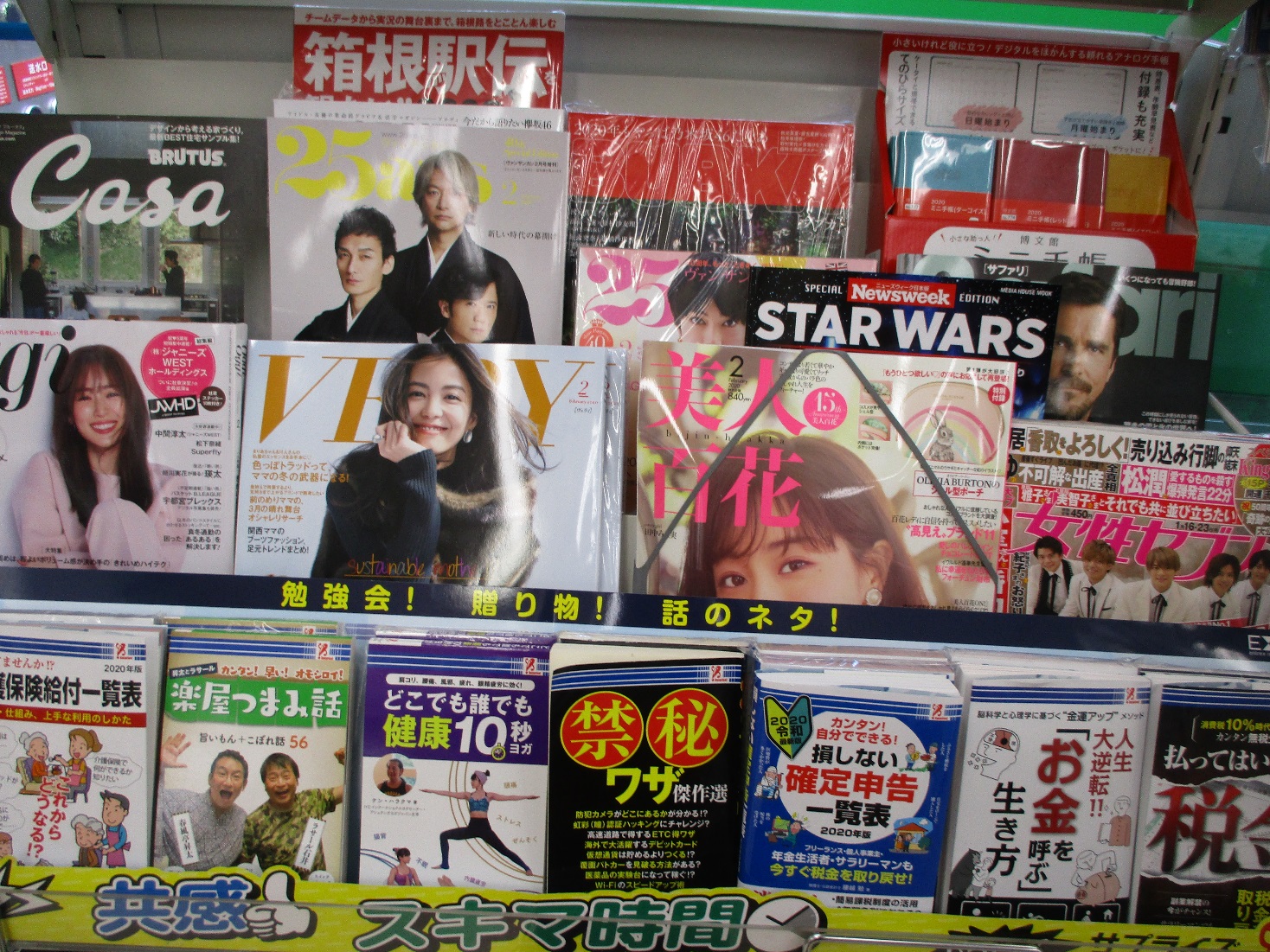 ざっし
ざ
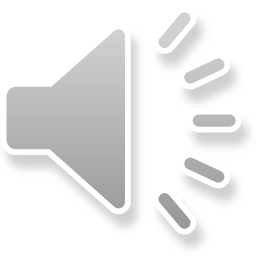 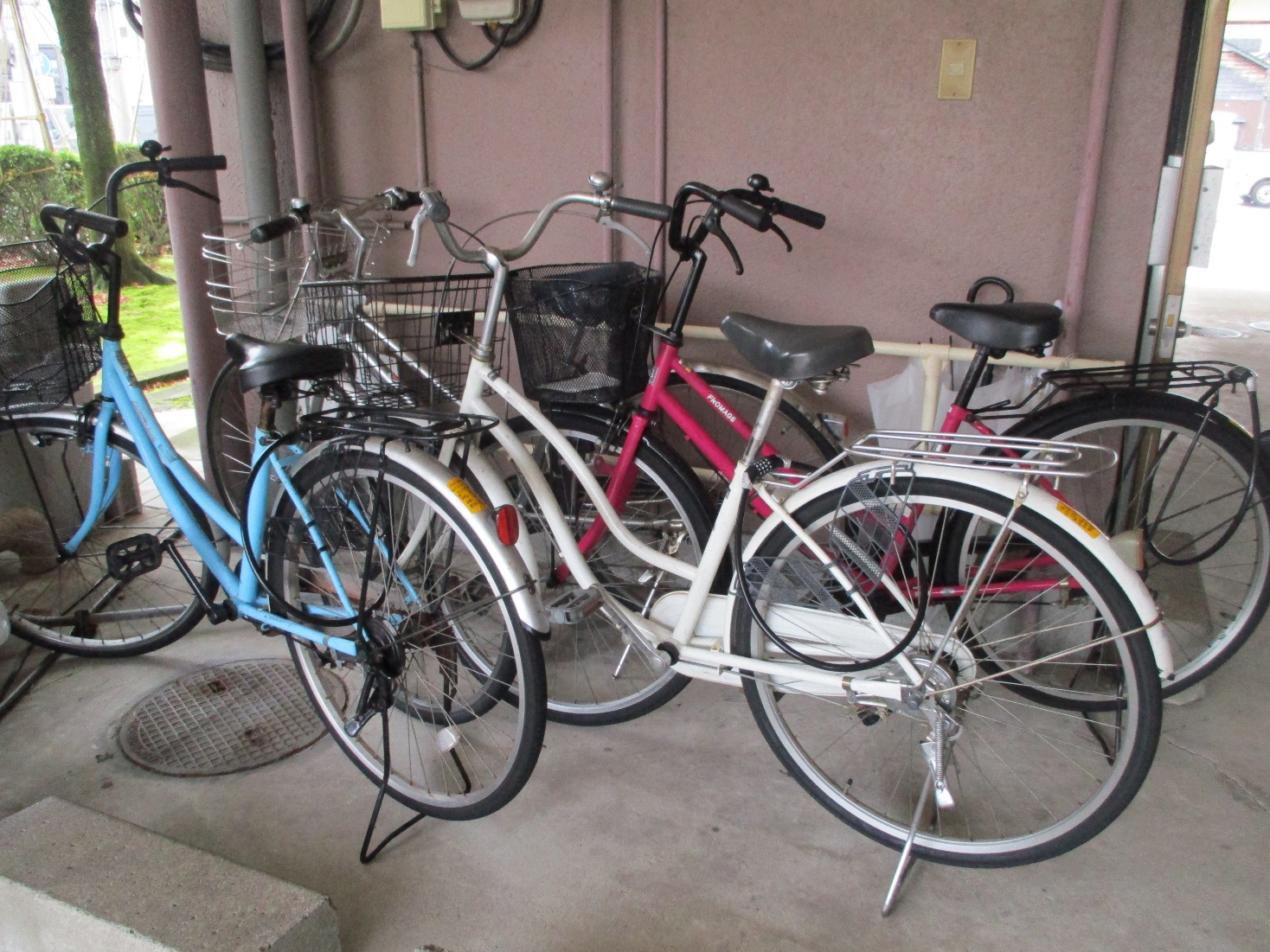 じてんしゃ
じ
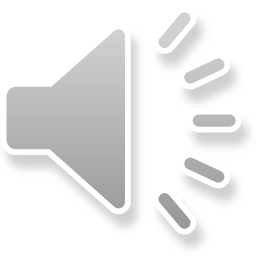 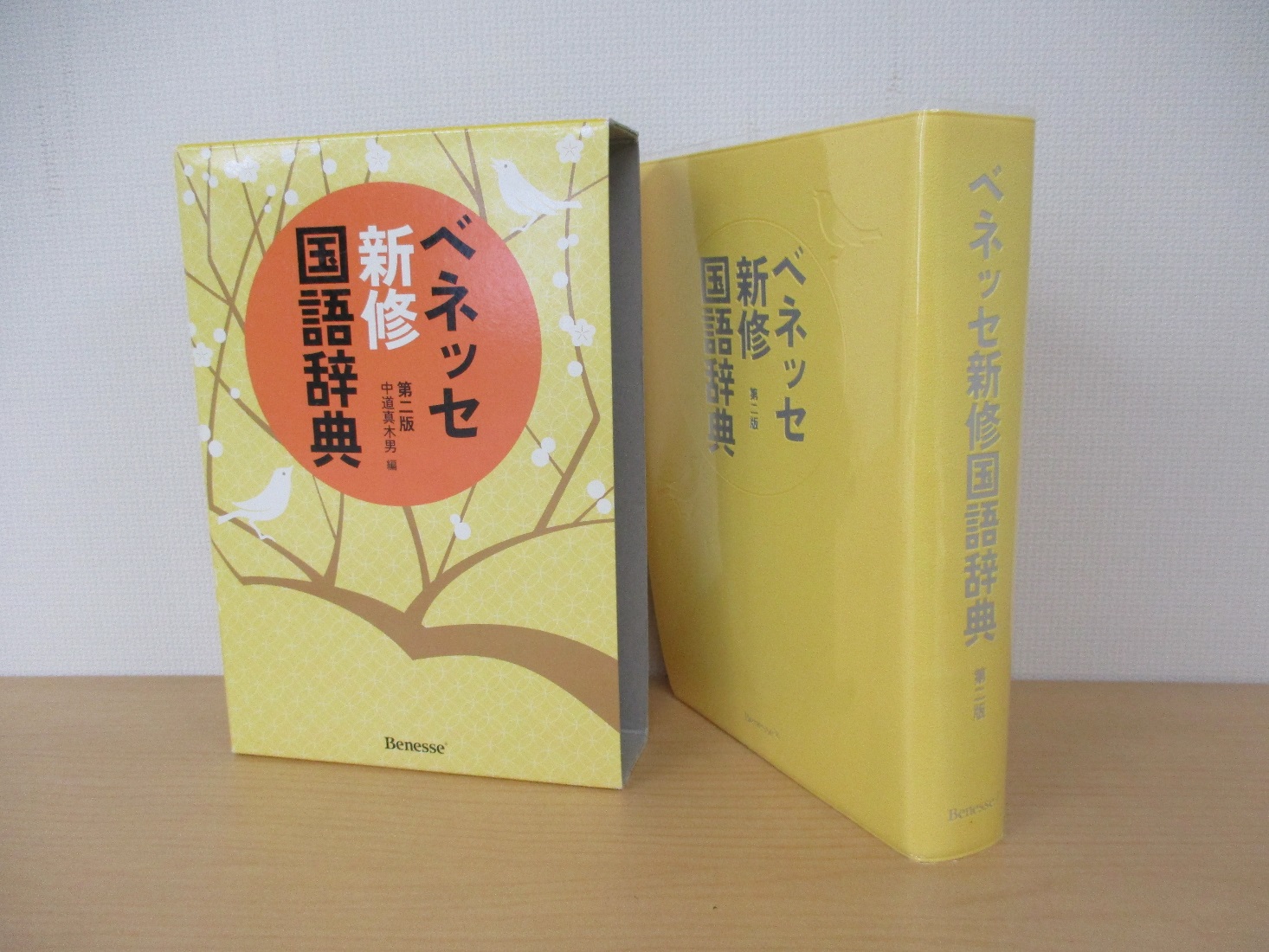 じしょ
じ
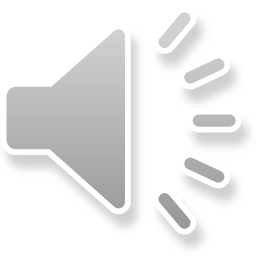 でんち
で
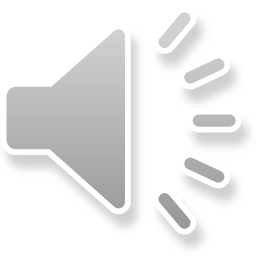 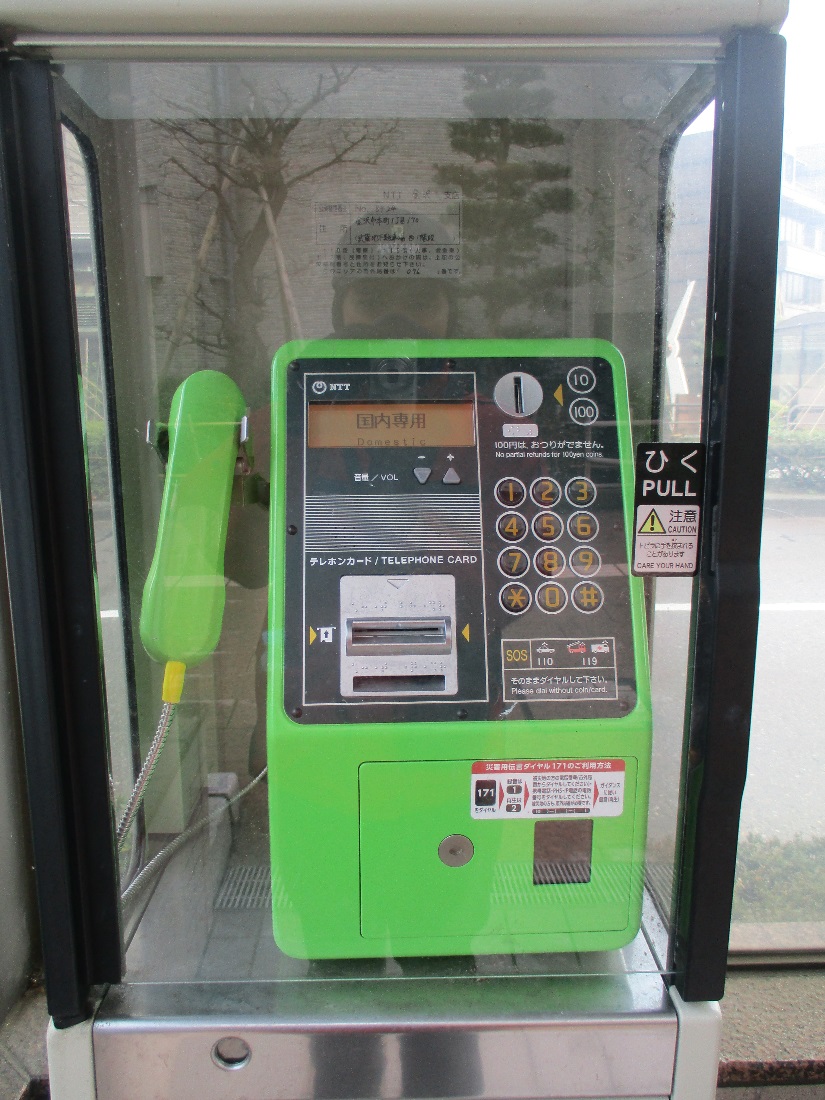 でんわ
で
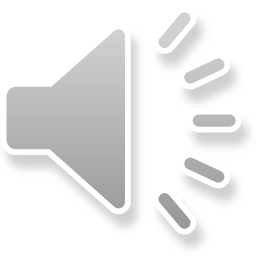 びじゅつかん
び
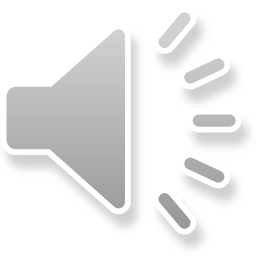 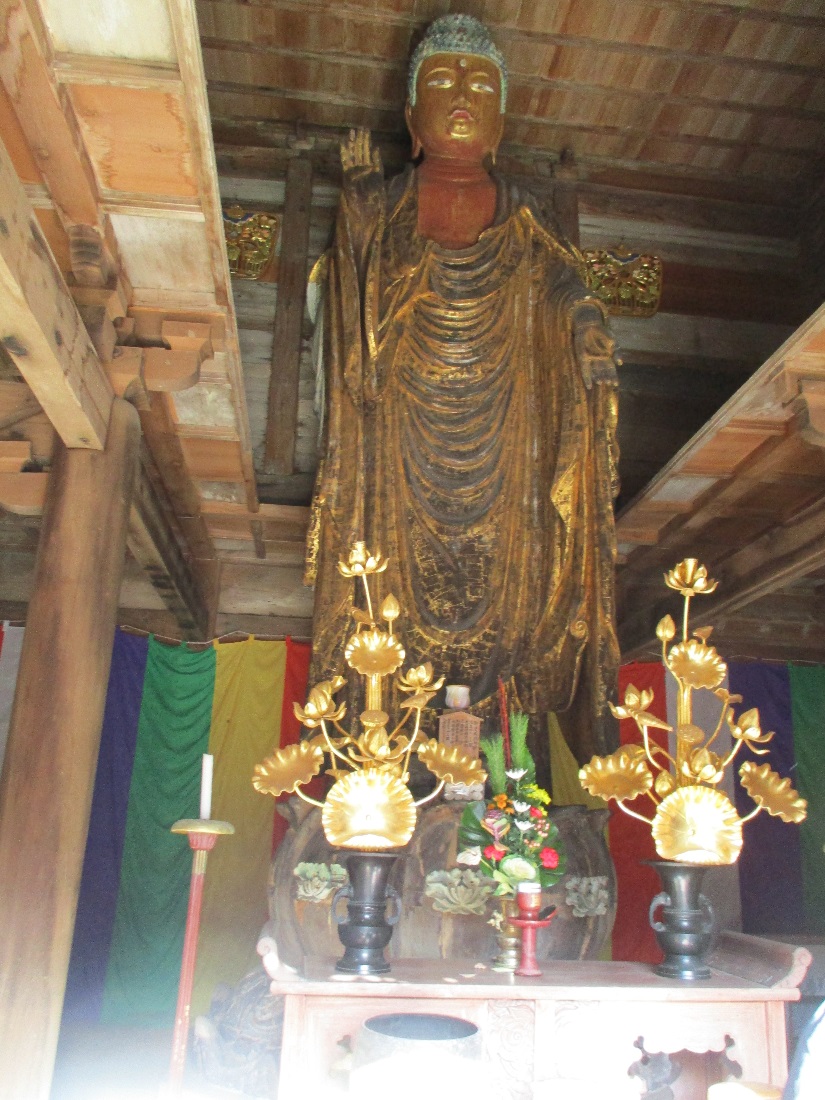 ぶつぞう
ぶ
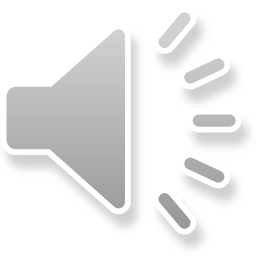 べんとう
べ
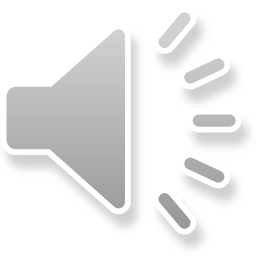 ぼうし
ぼ
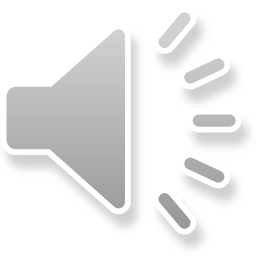 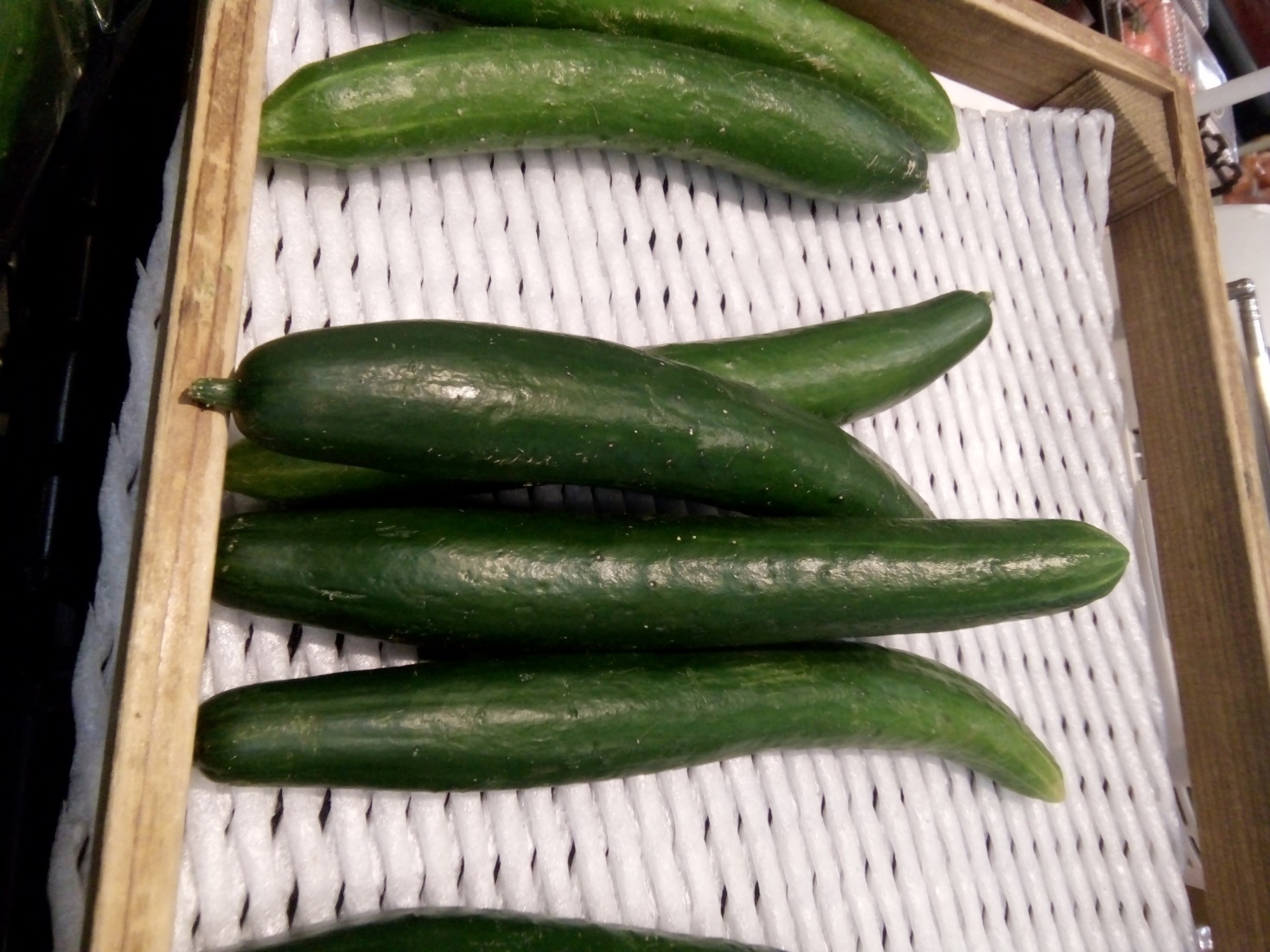 きゅうり
きゅ
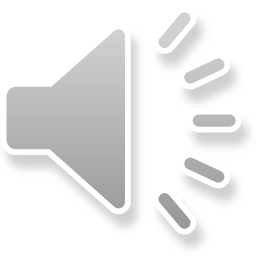 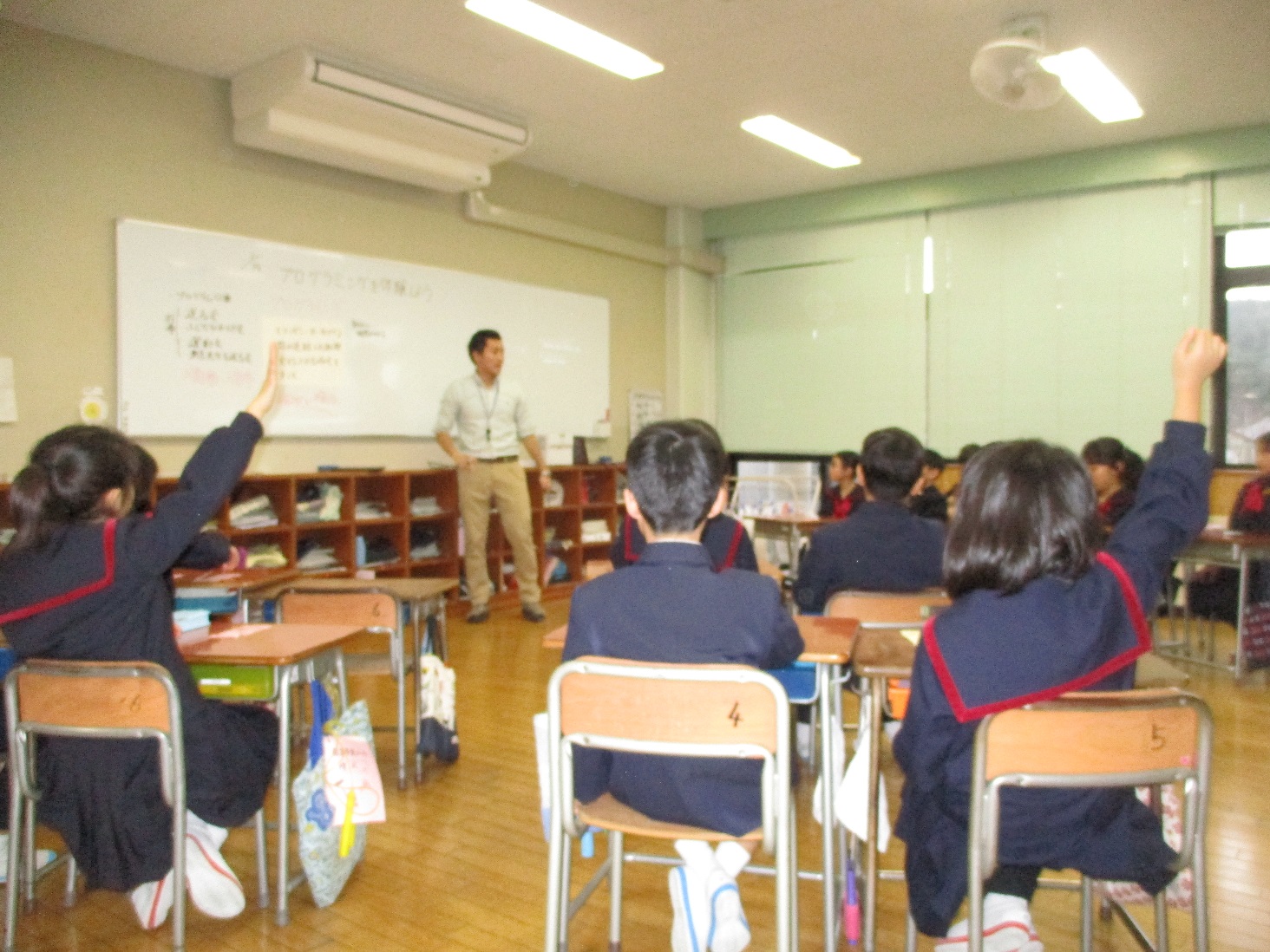 きょうしつ
きょ
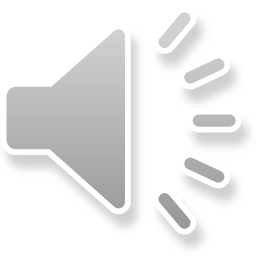 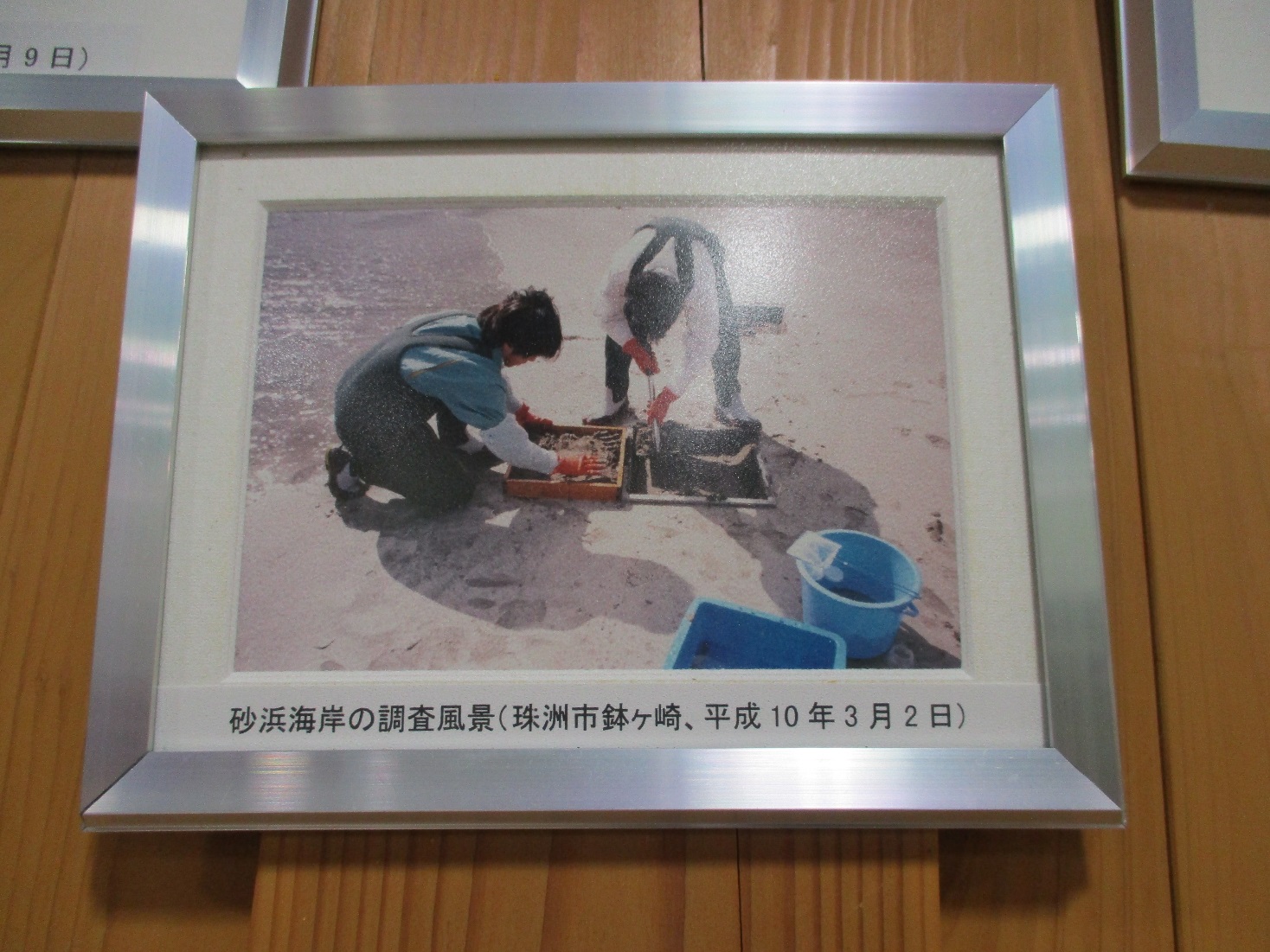 しゃしん
しゃ
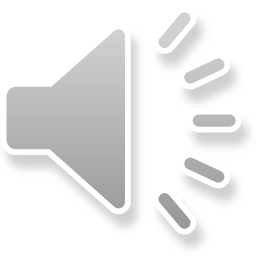 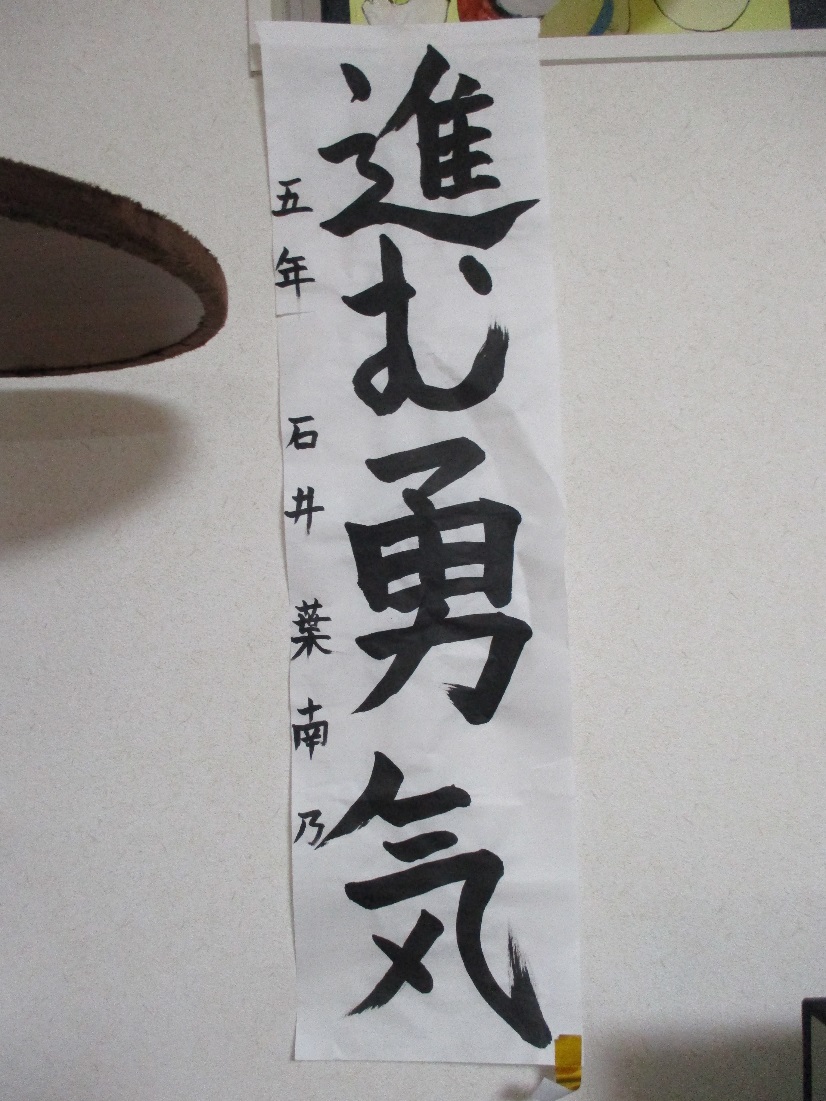 しゅうじ
しゅ
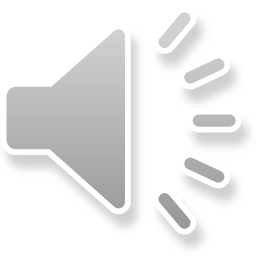 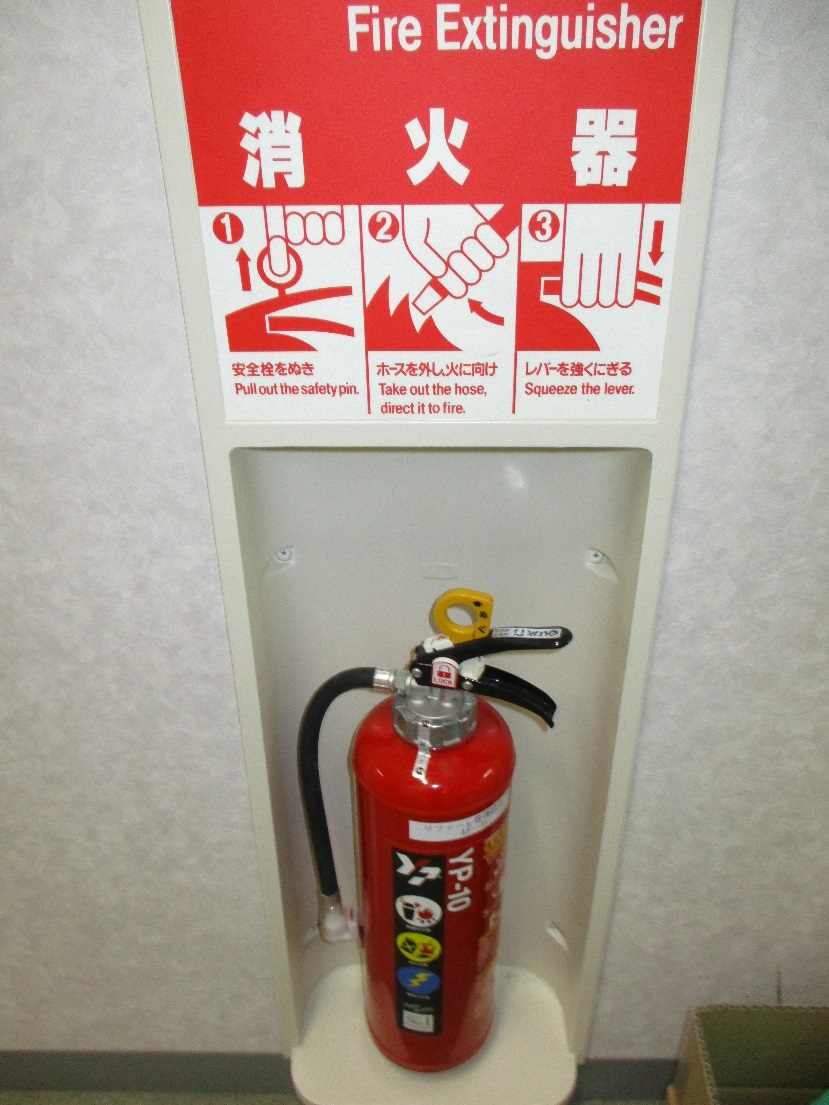 しょうかき
しょ
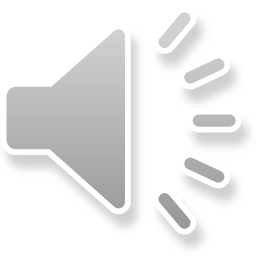 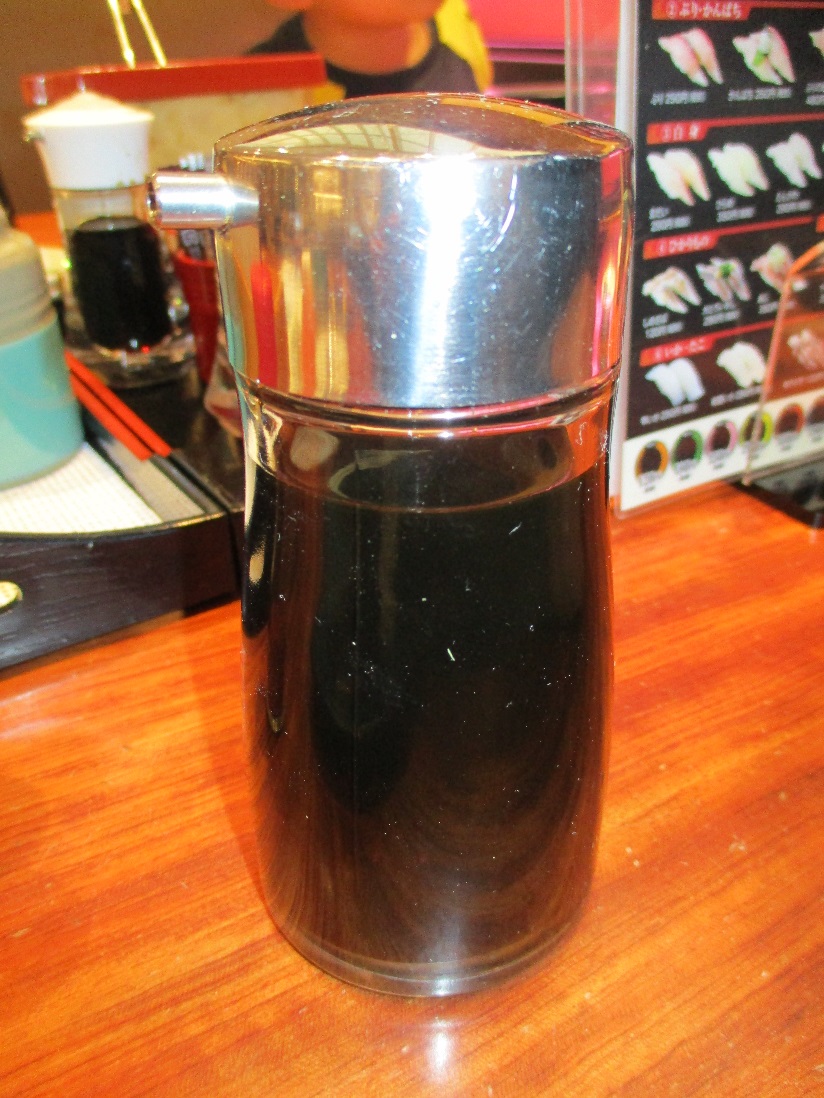 しょうゆ
しょ
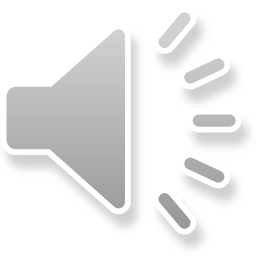 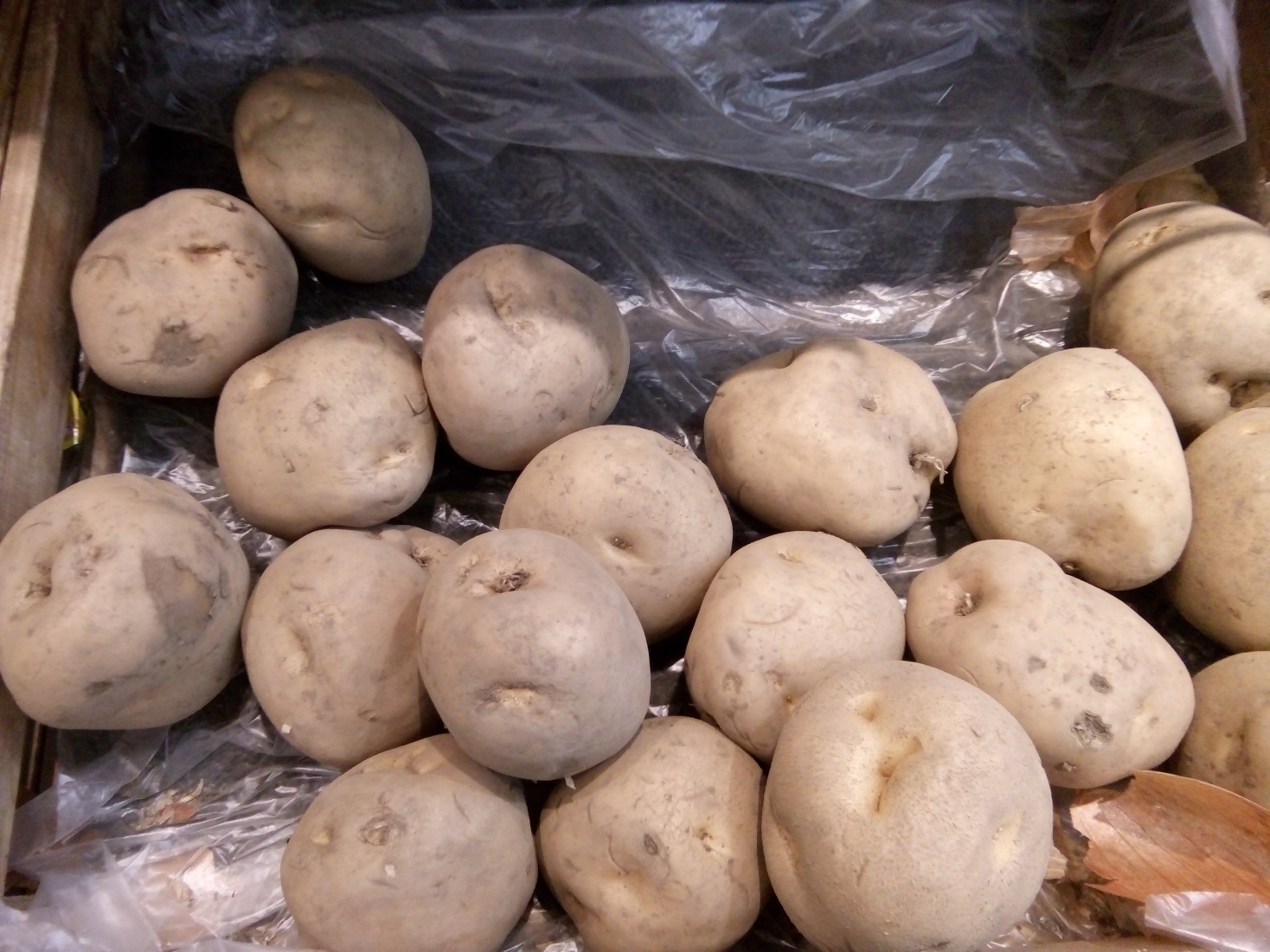 じゃがいも
じゃ
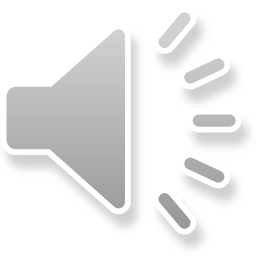 ぎゅうにく
ぎゅ
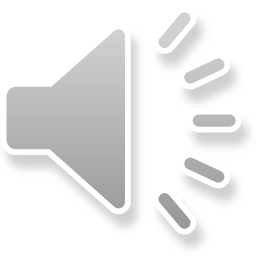 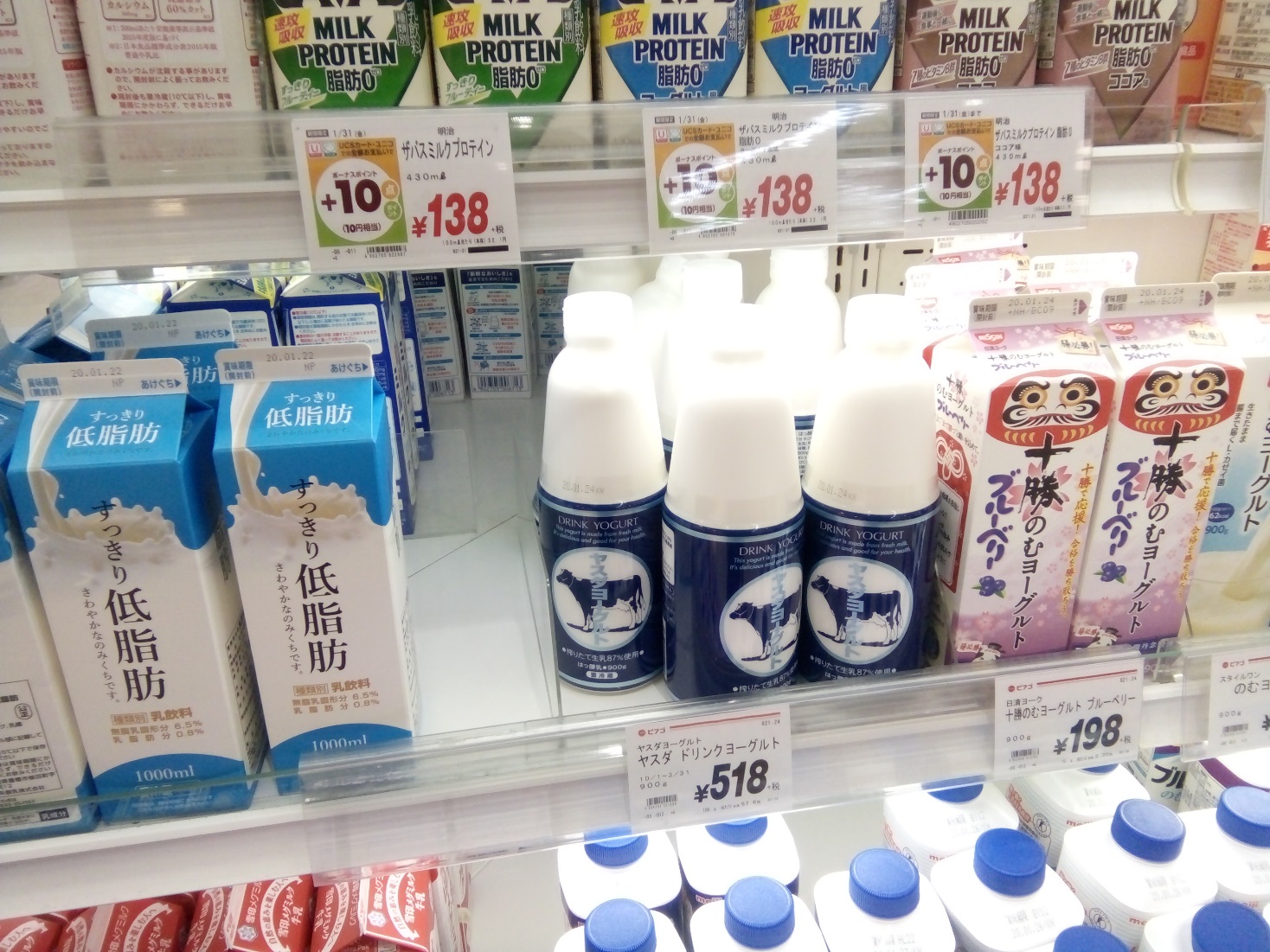 ぎゅうにゅう
ぎゅ
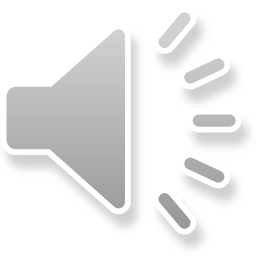